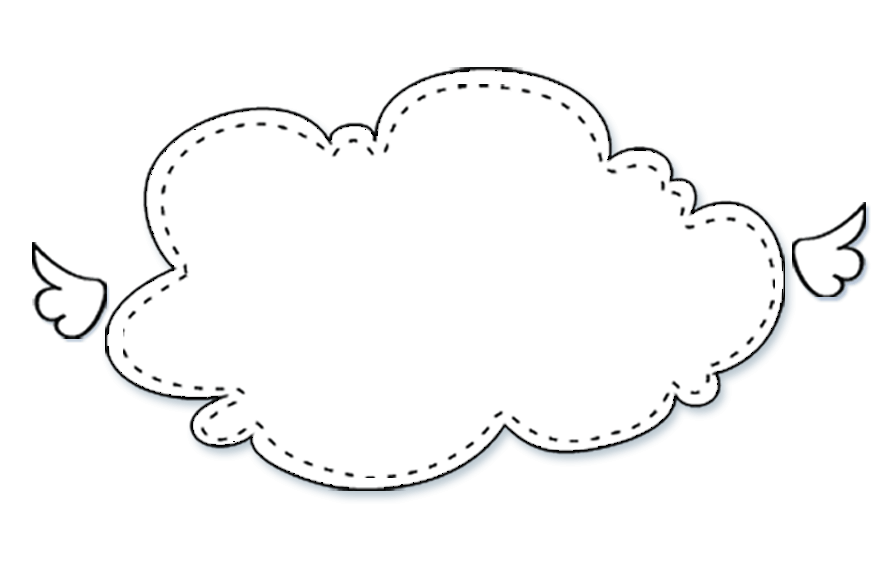 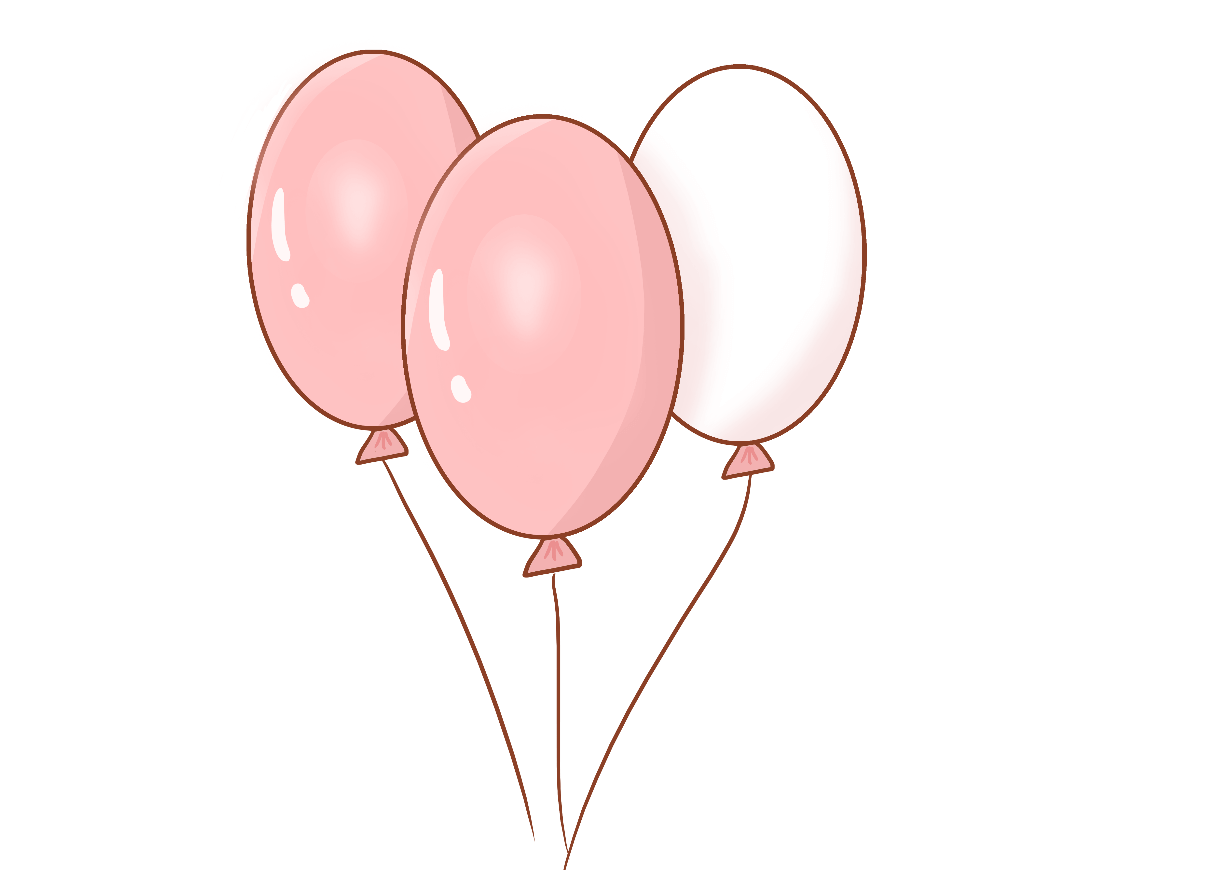 Toán 4
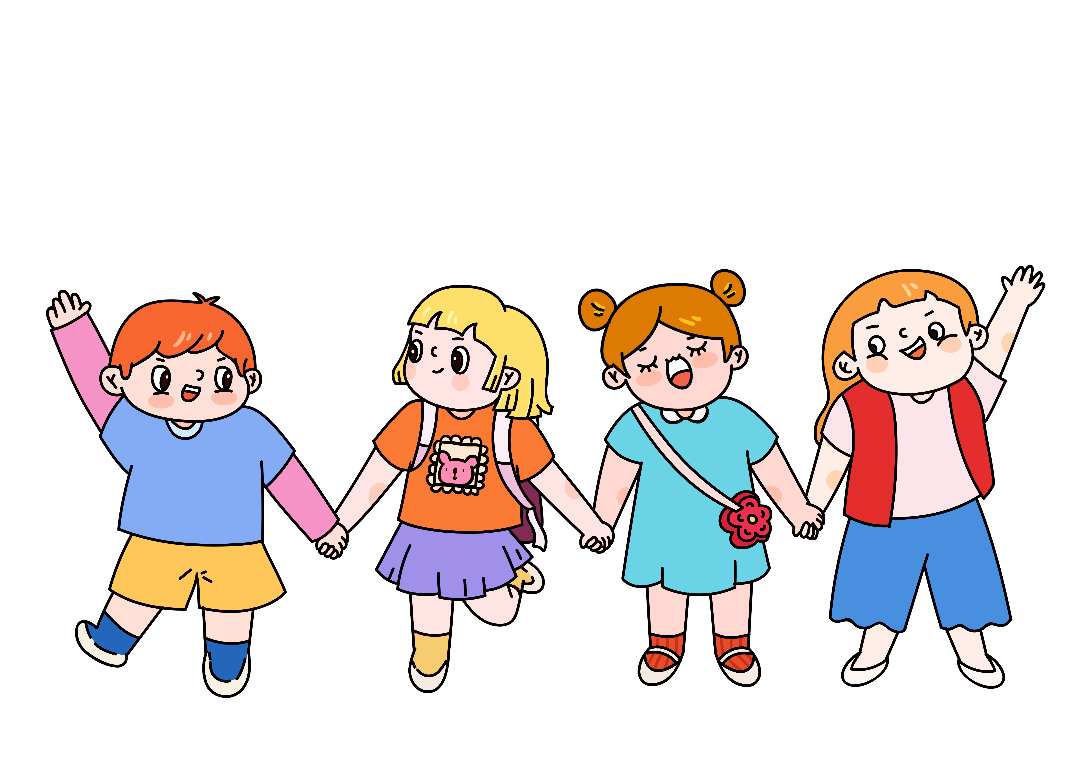 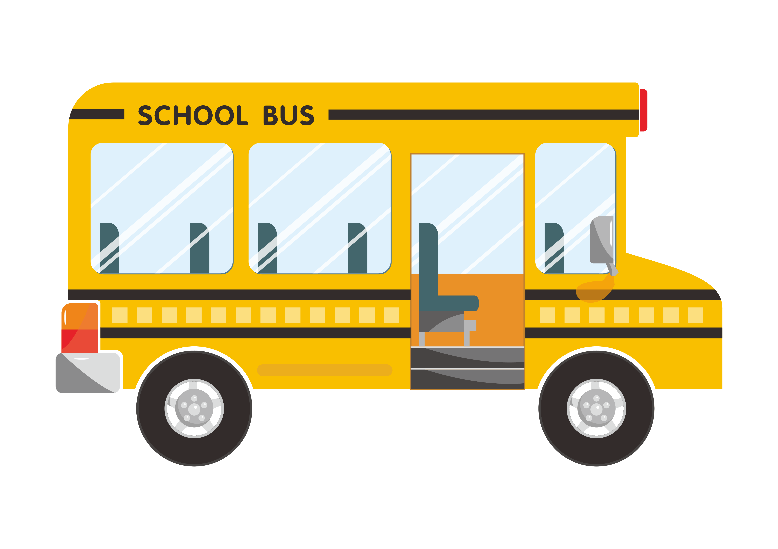 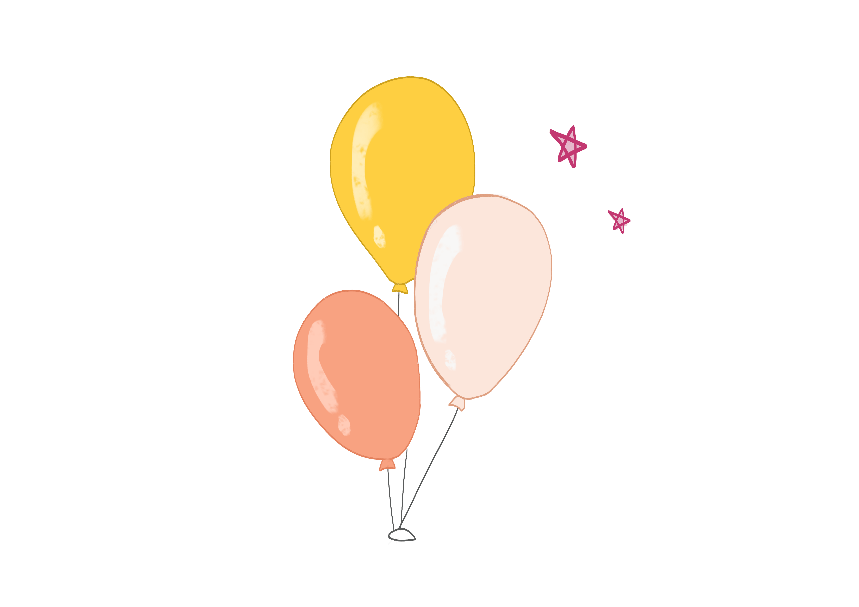 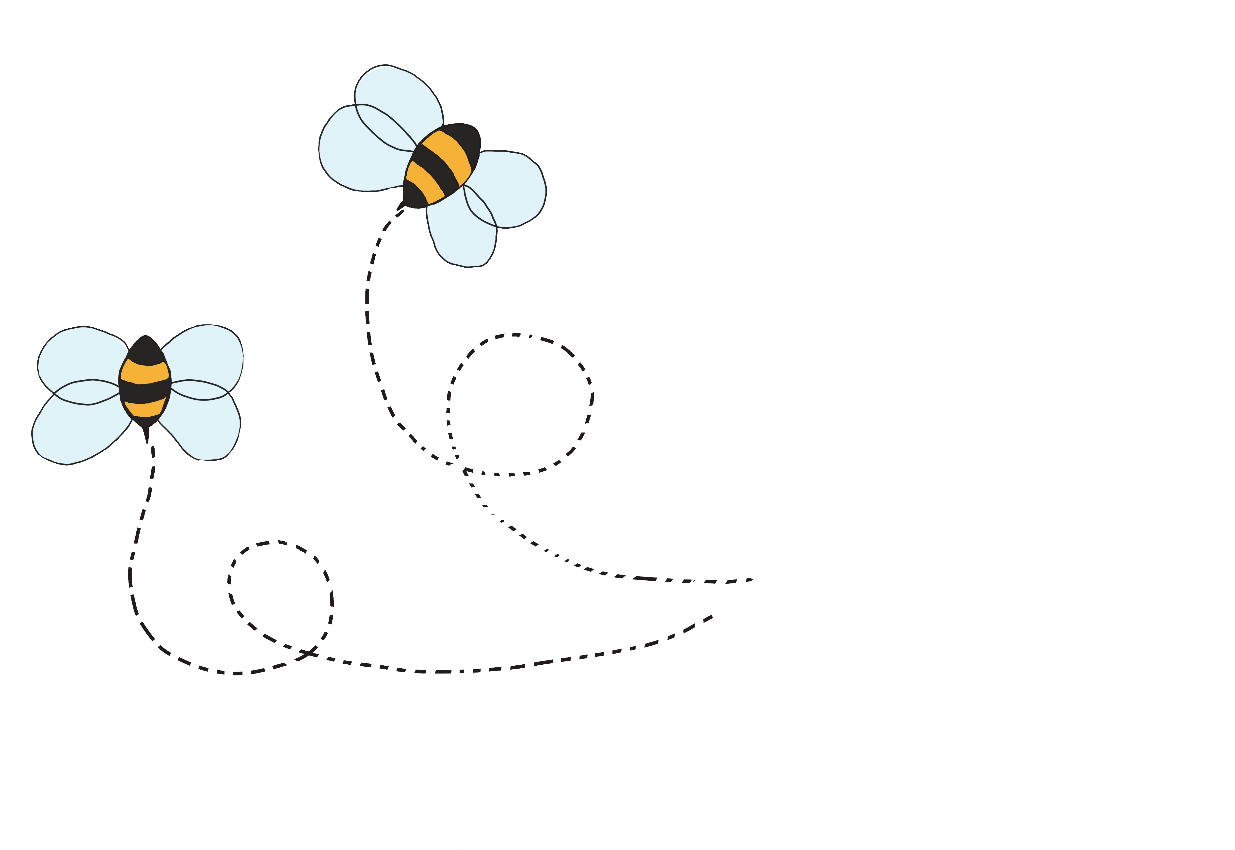 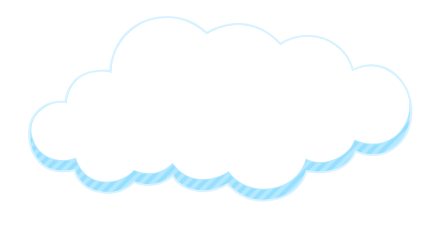 Khởi động
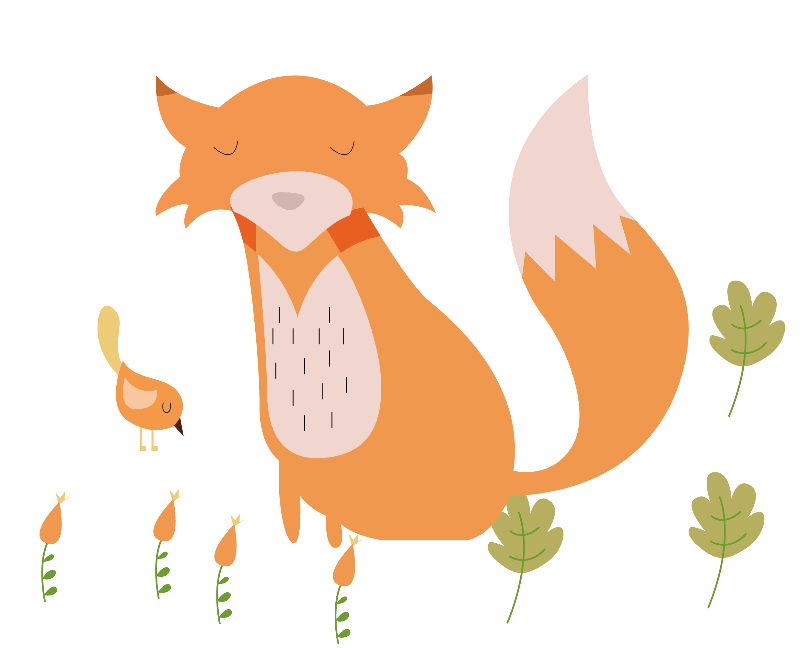 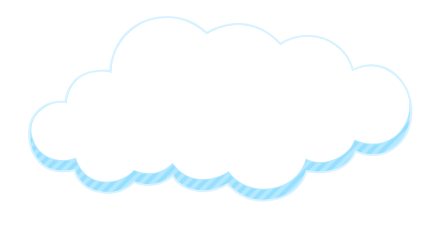 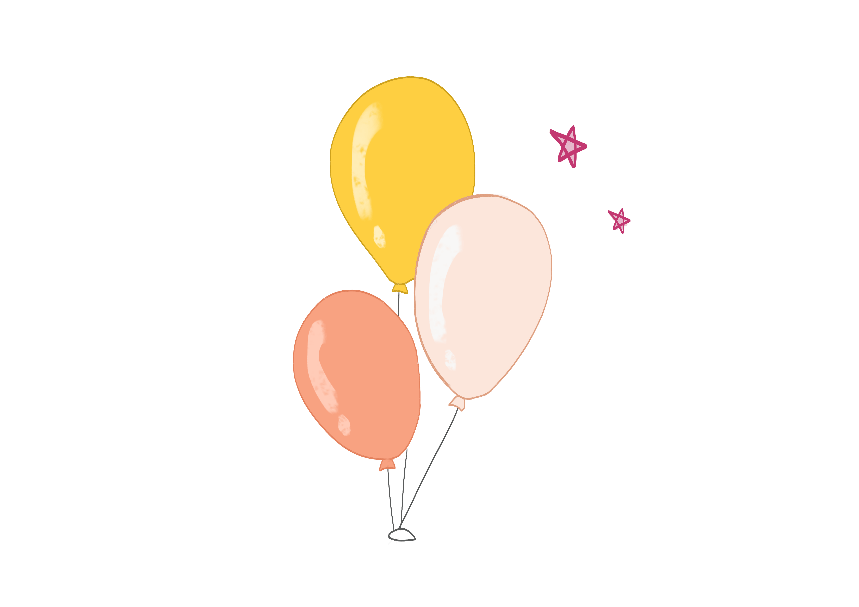 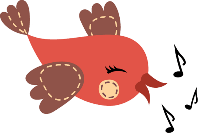 Đề-xi-mét vuông là diện tích của hình vuông có cạnh dài bao nhiêu?
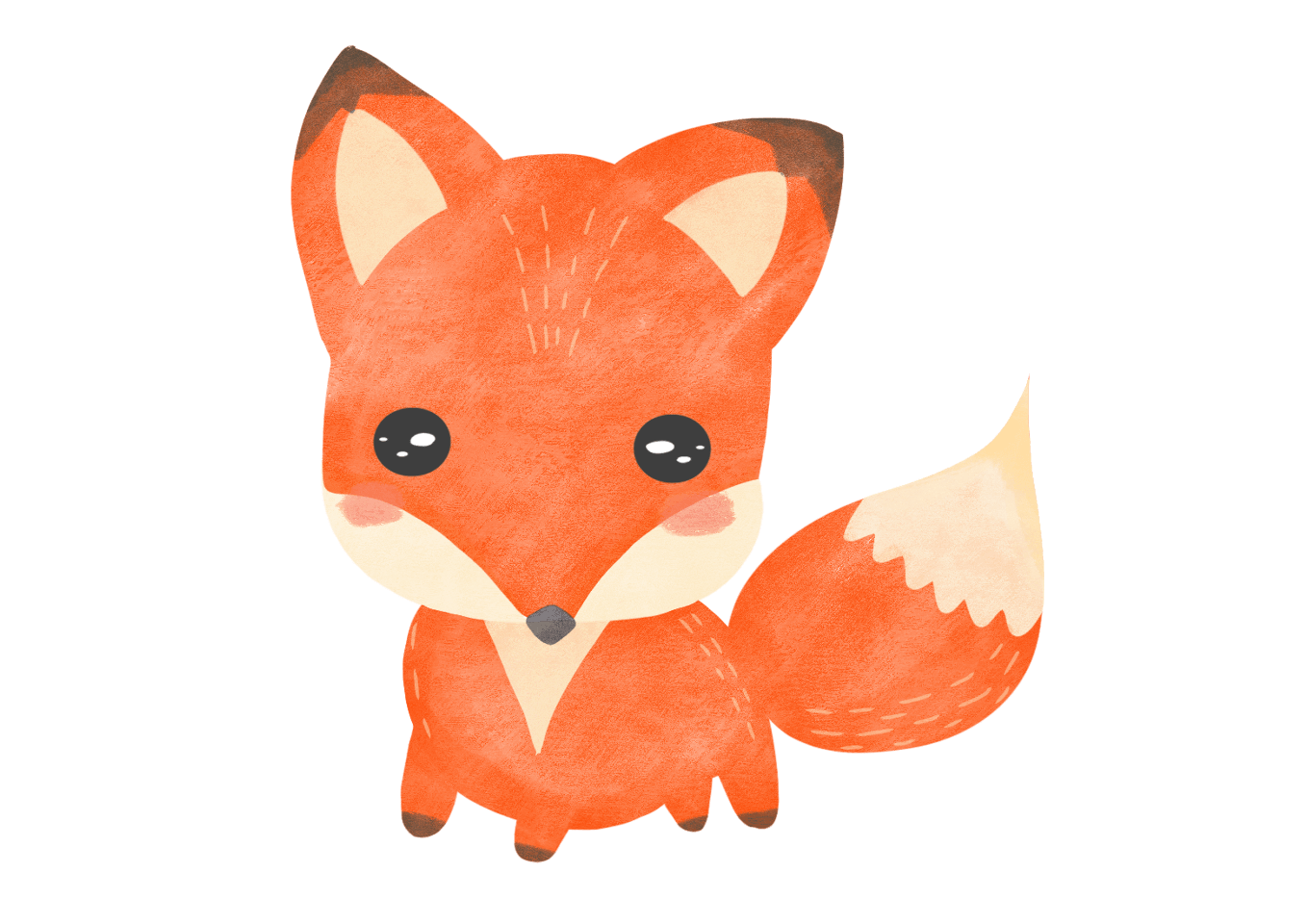 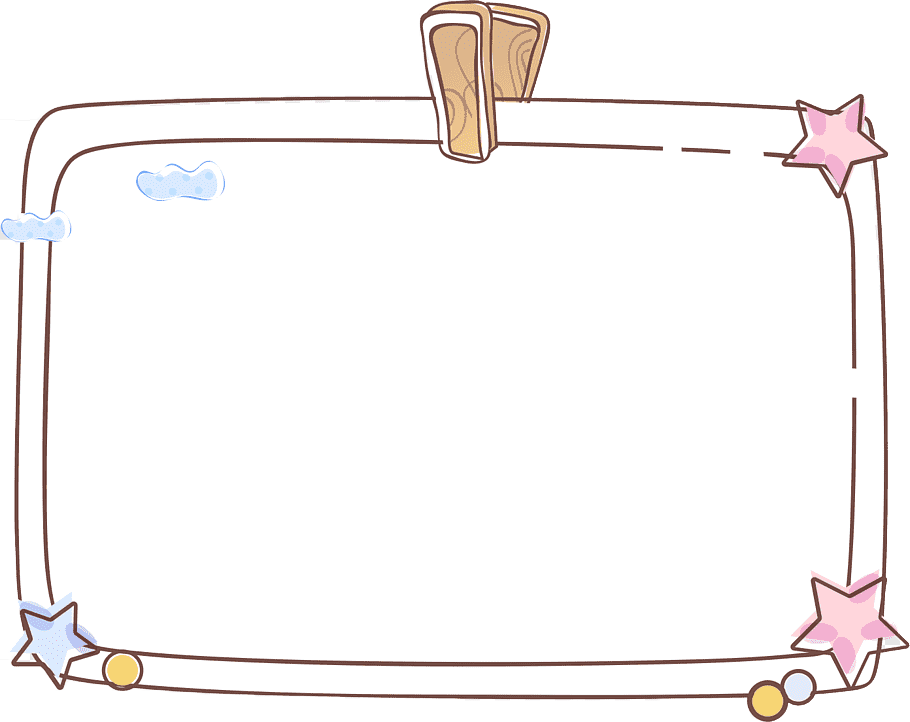 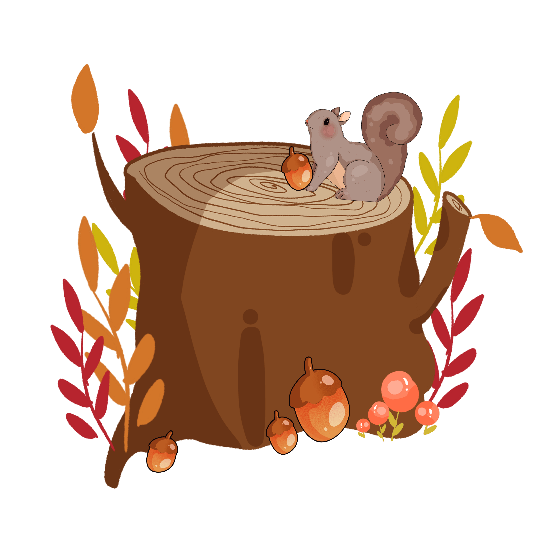 1 dm
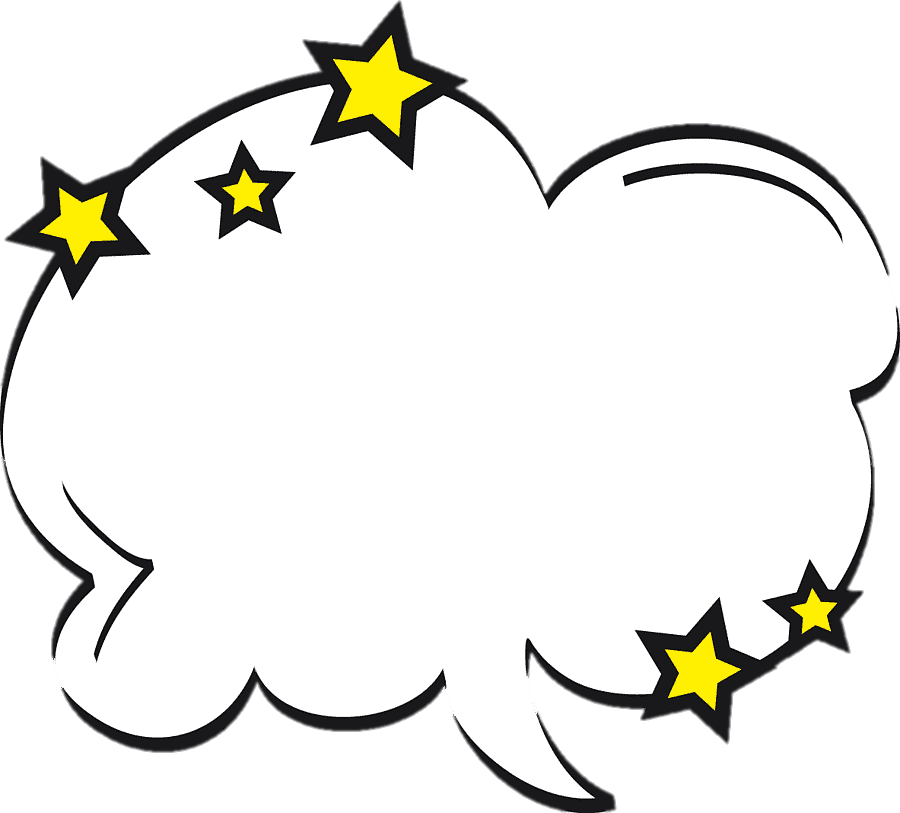 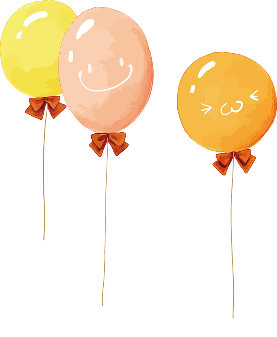 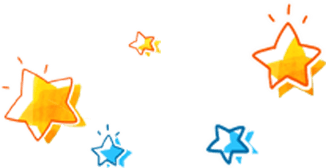 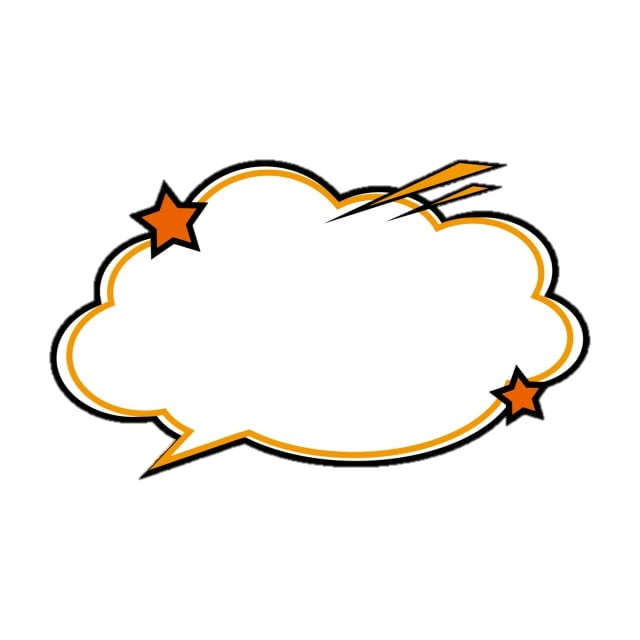 Điền vào chỗ chấm.
50dm2= …… cm2
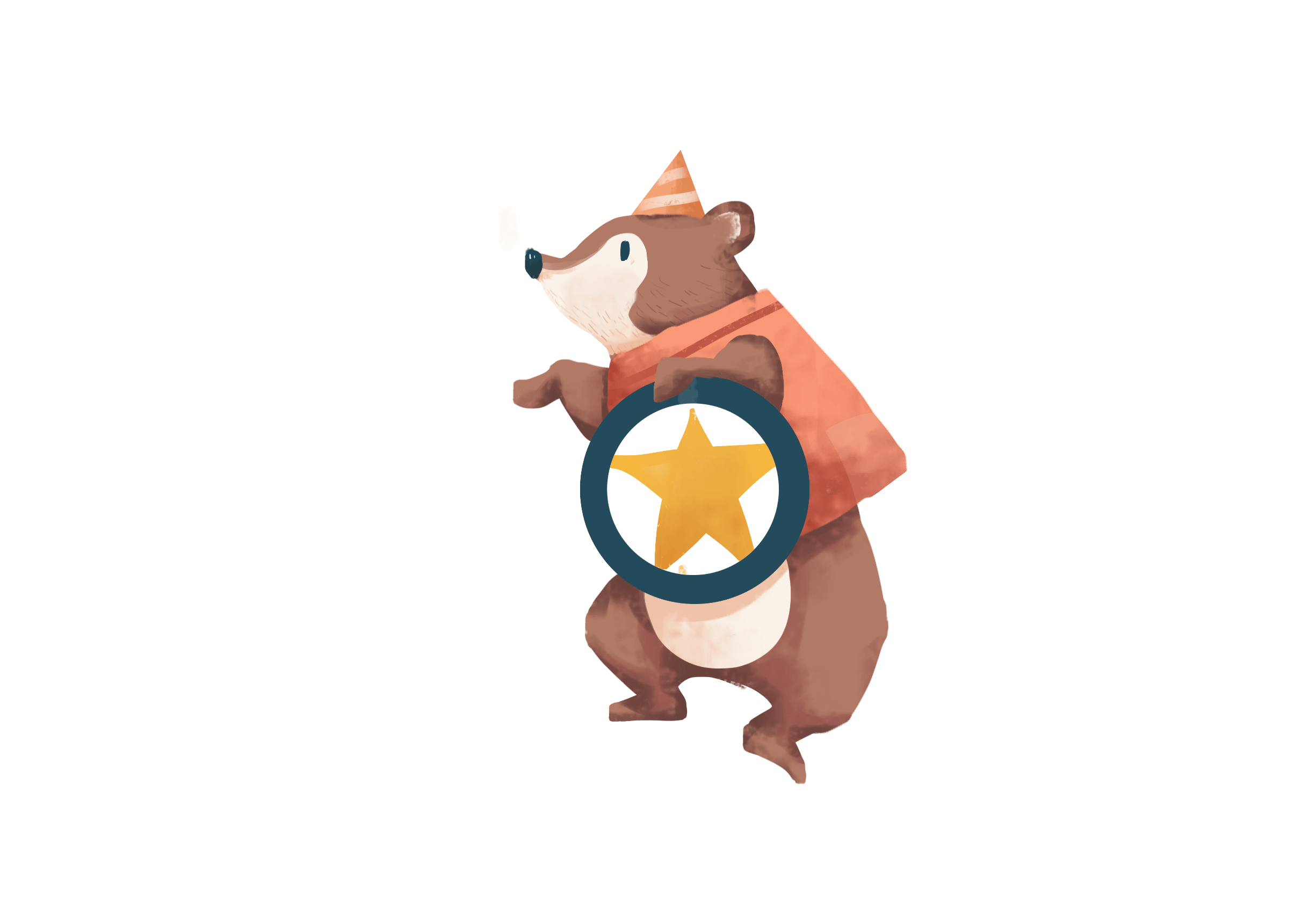 5000
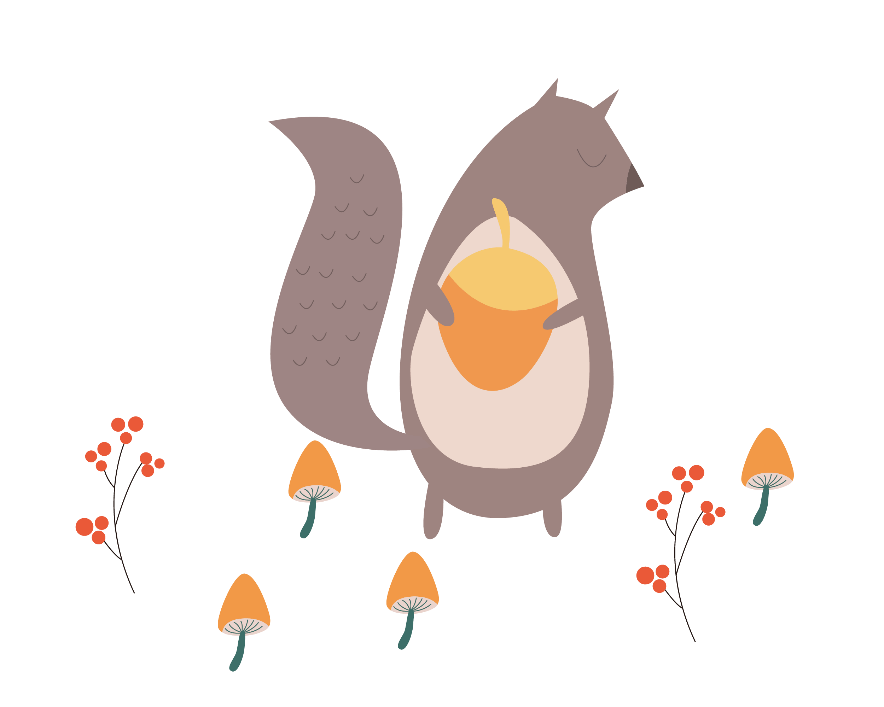 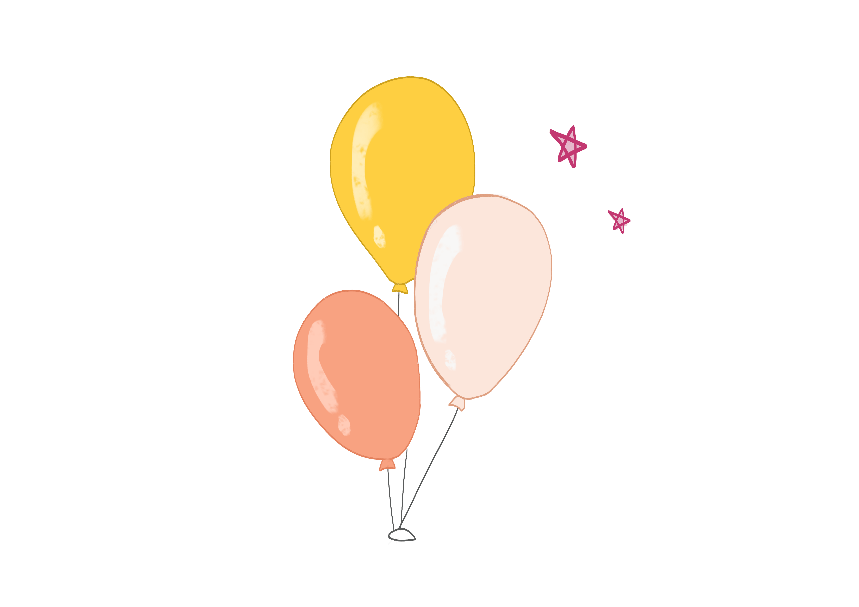 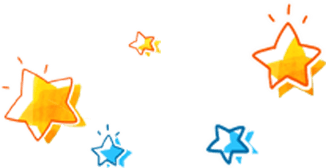 Điền vào chỗ chấm.
4500cm2= …… dm2
45
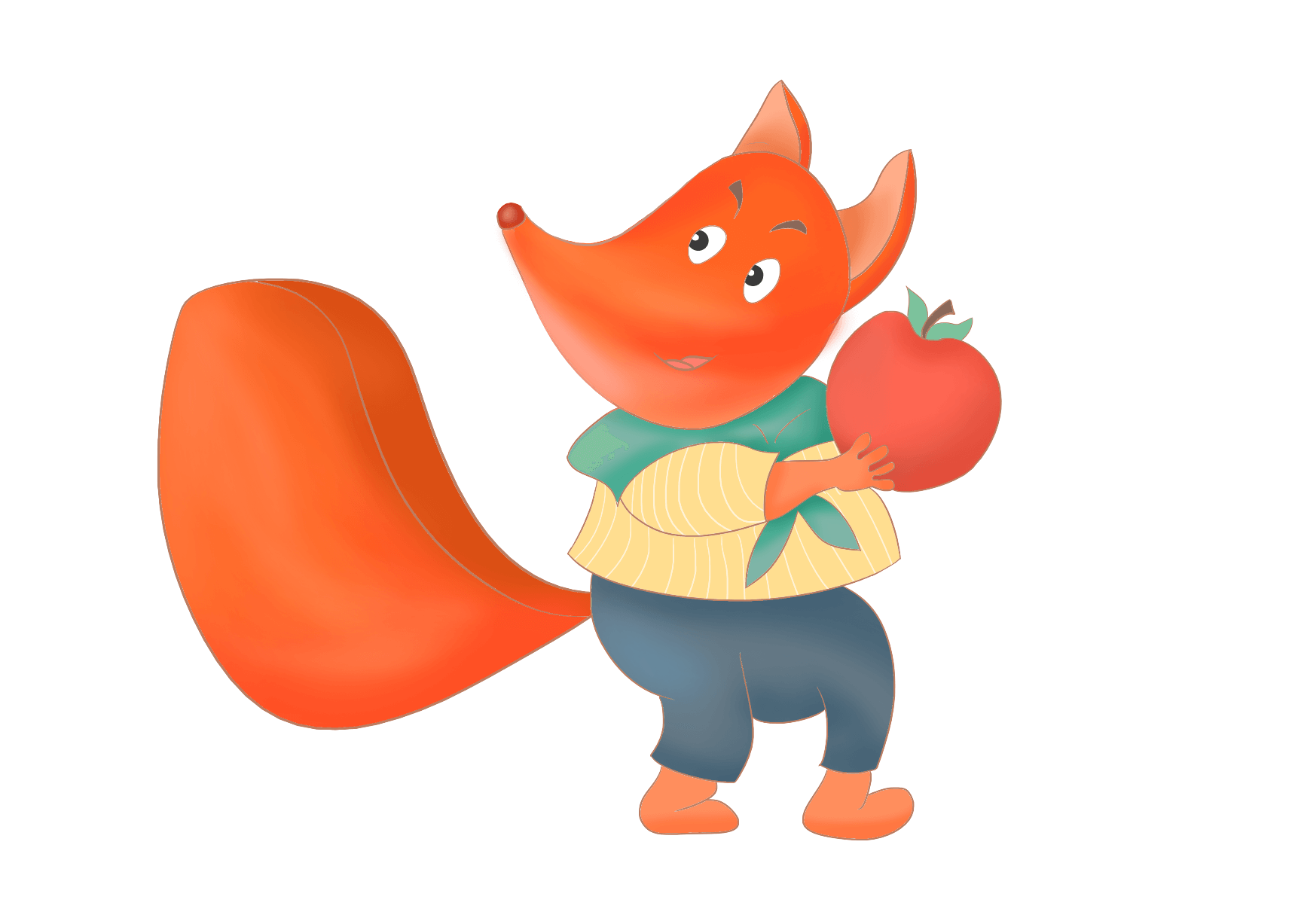 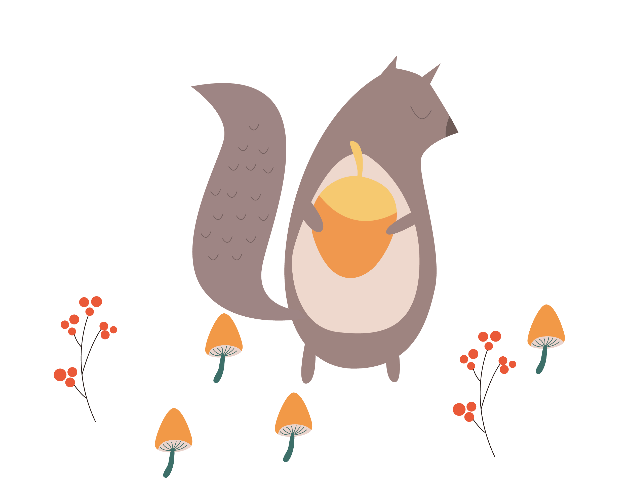 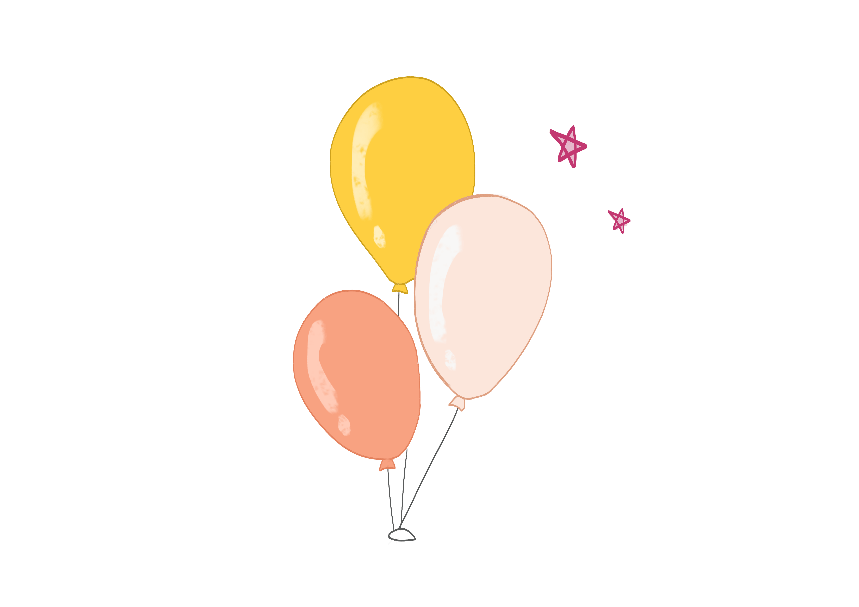 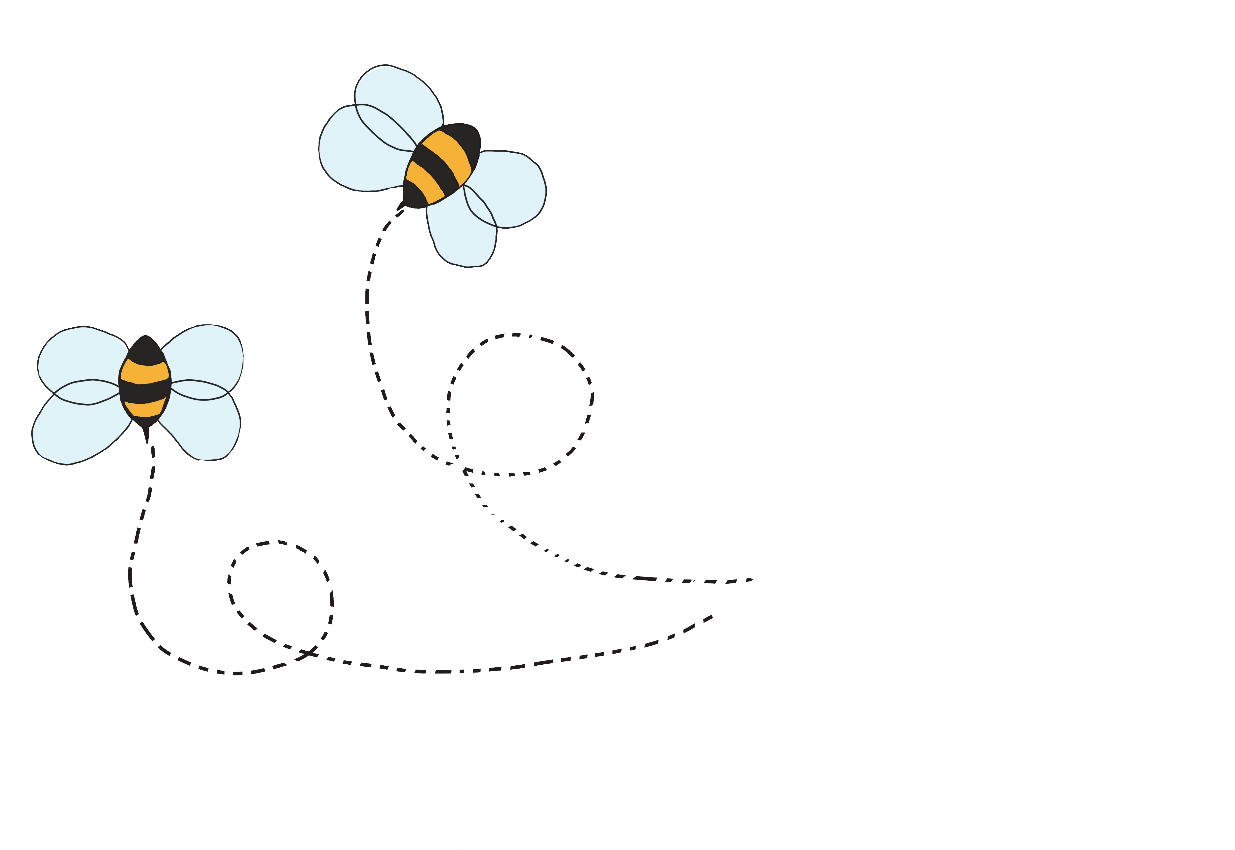 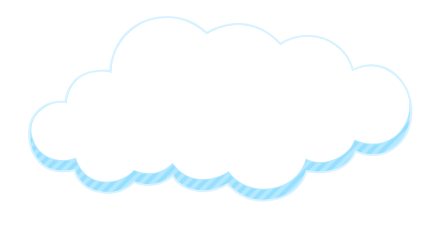 Mét vuông
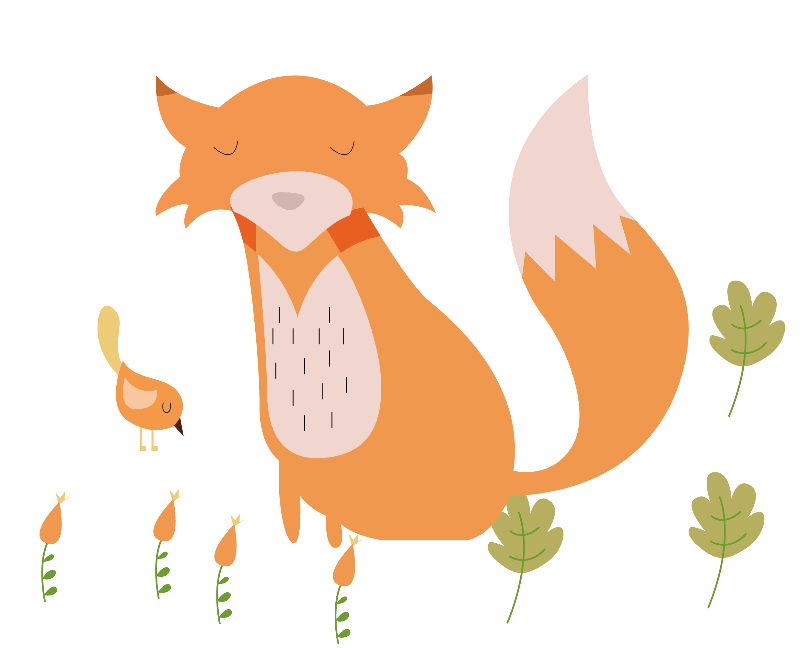 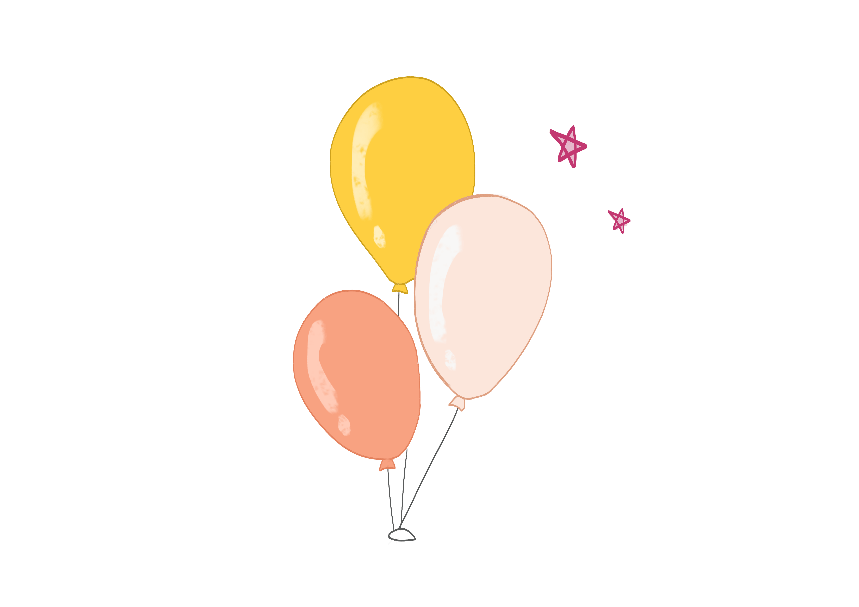 1cm2
1dm2
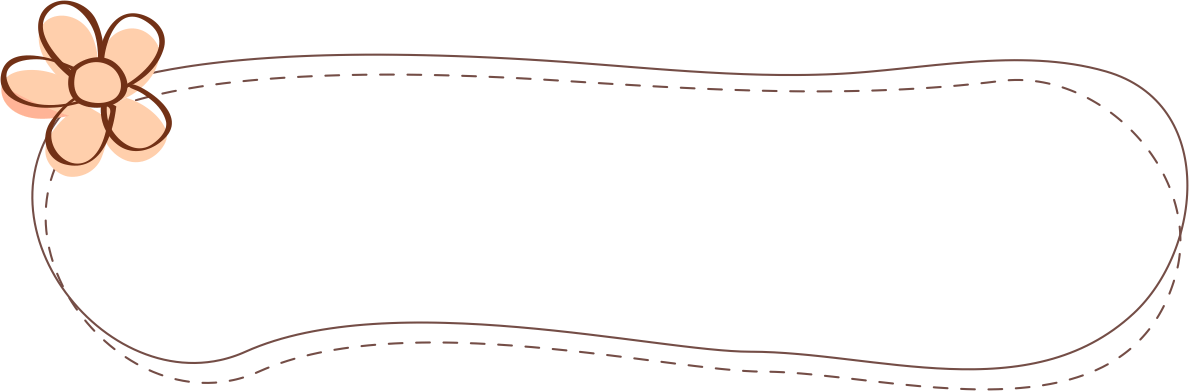 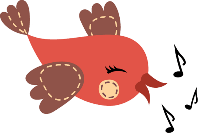 Khám phá
1cm
?
1 mét vuông
1m
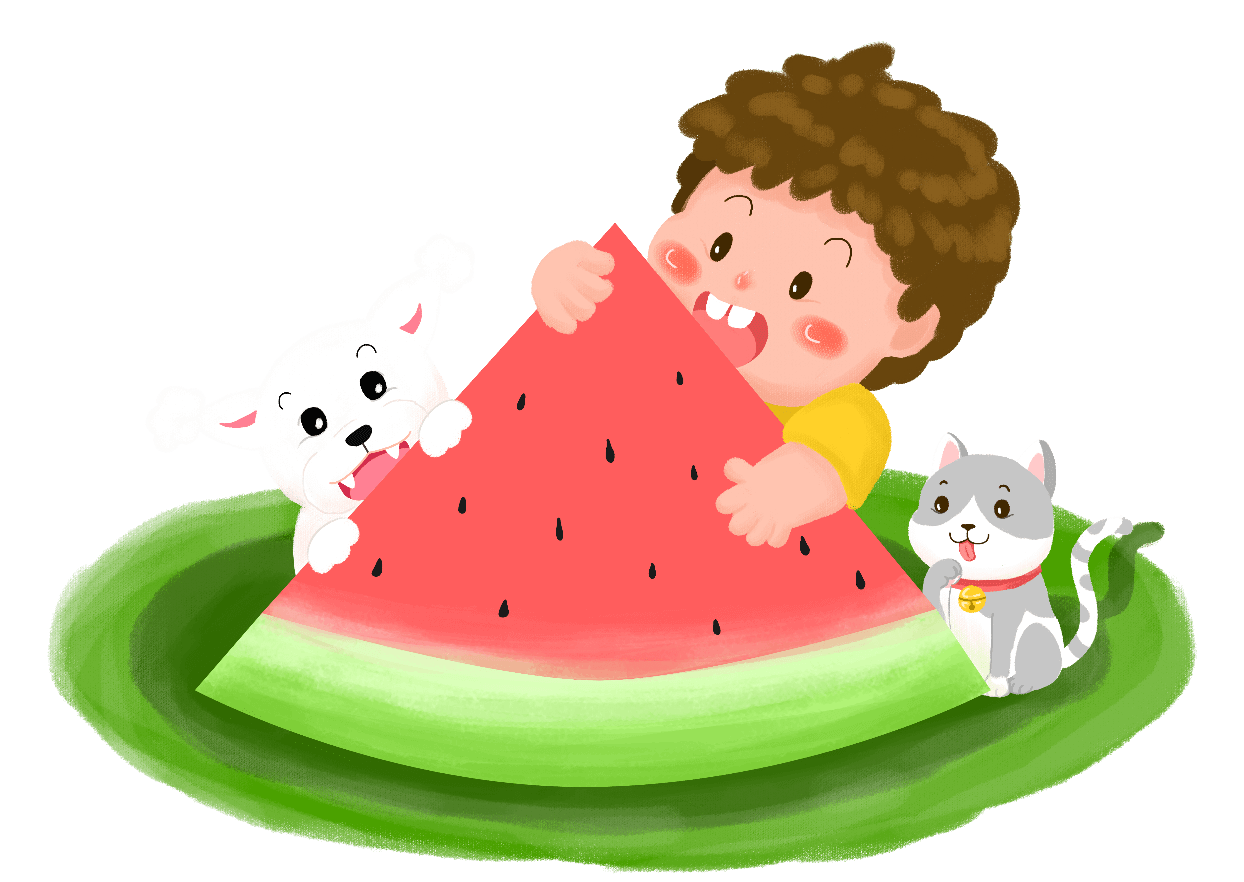 1dm
1m
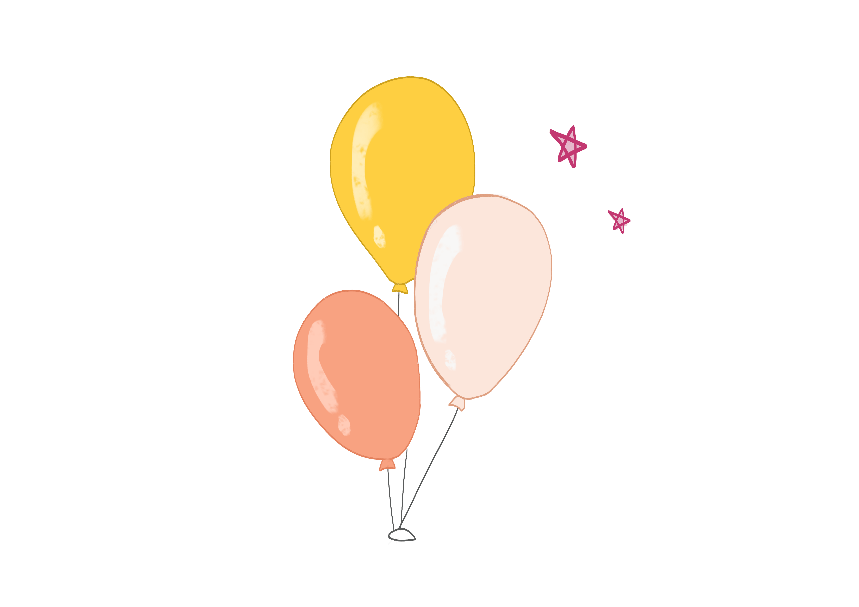 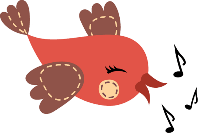 m
Mét vuông viết tắt là:
2
1 mét vuông
1m2
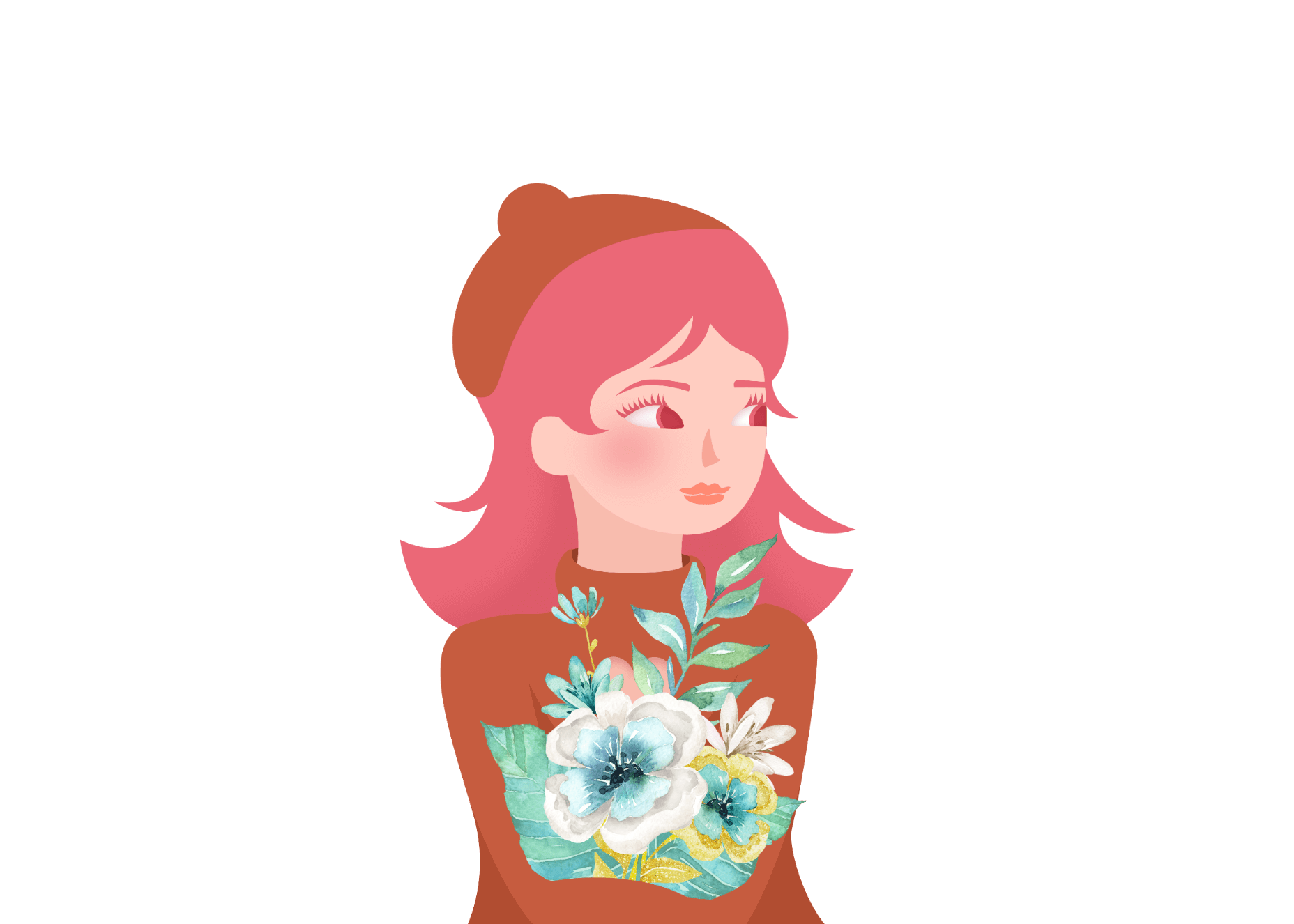 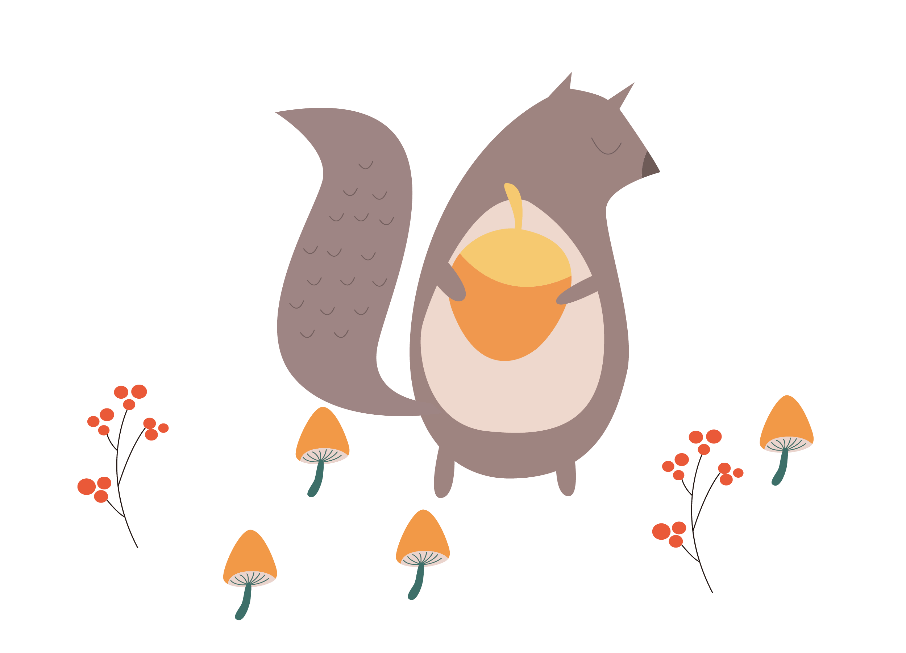 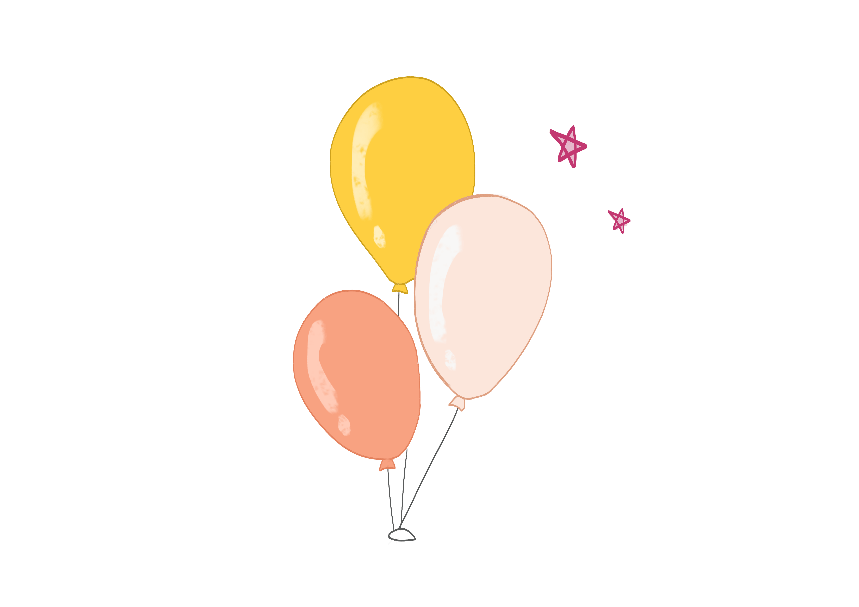 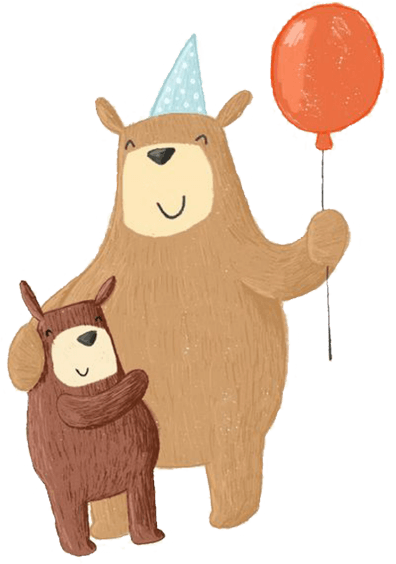 MỘT MÉT VUÔNG (1m2)
1m2  =
?
100
dm2
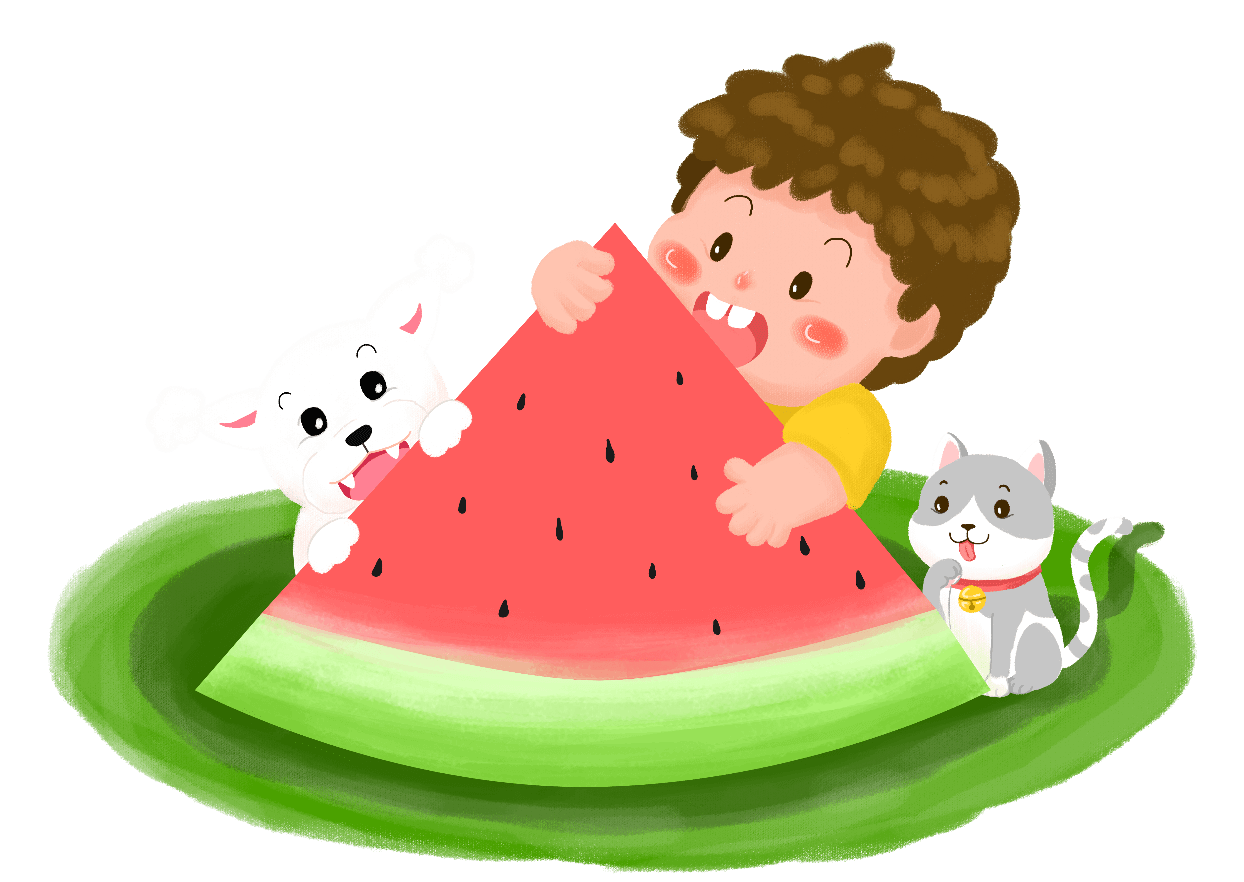 1dm2
1m
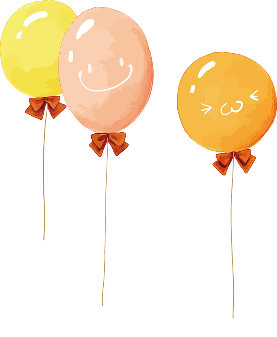 1 m2  =
cm2
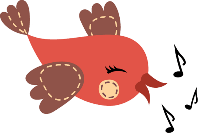 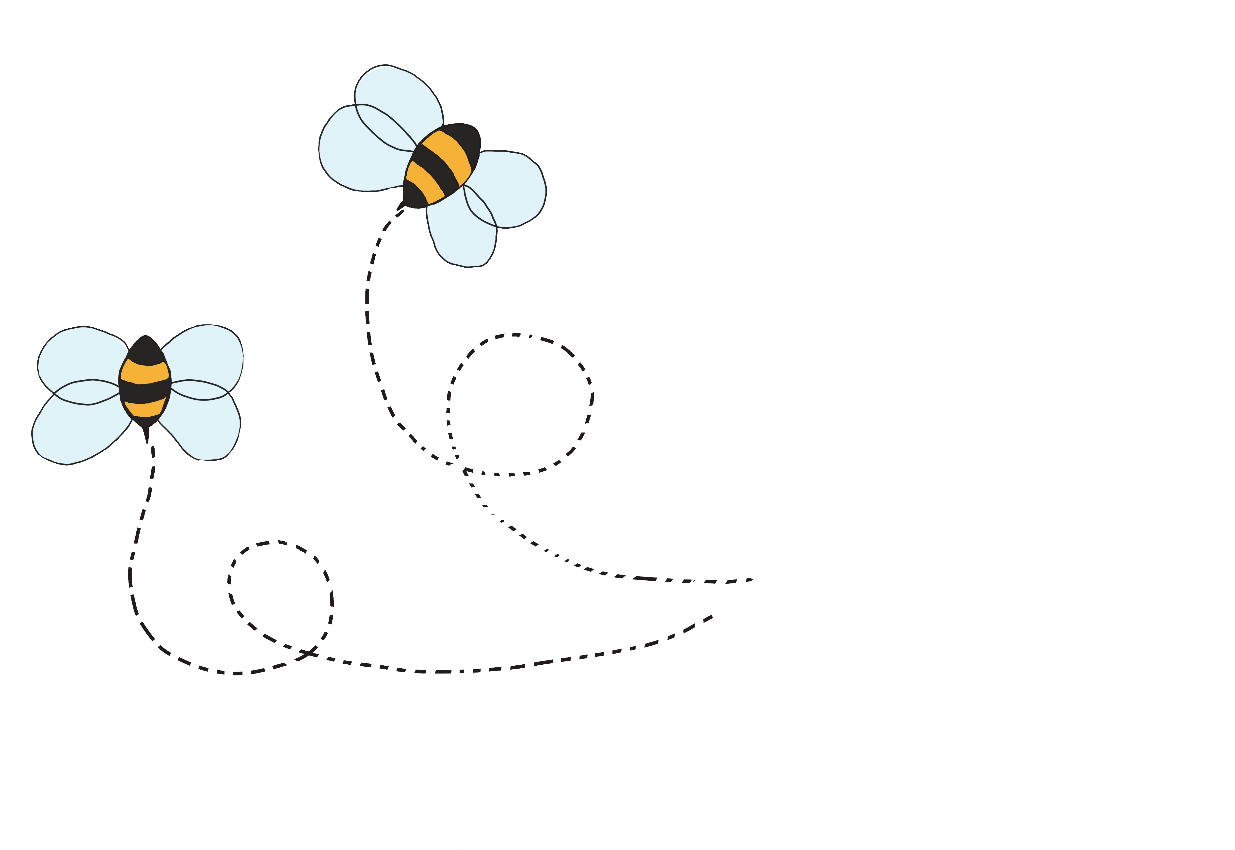 1 dm2  =  100 cm2
1 m2  =  100 dm2
10 000
?
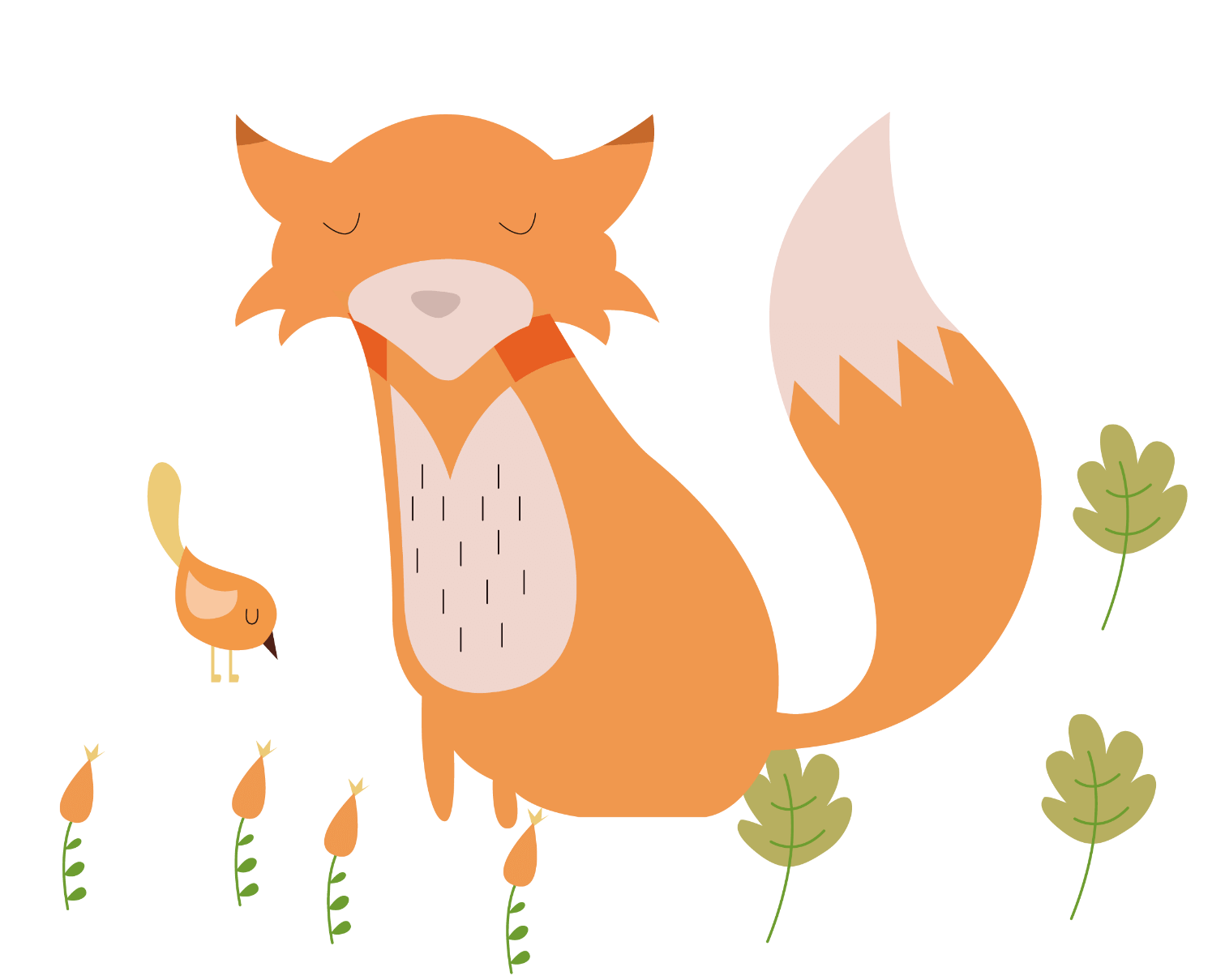 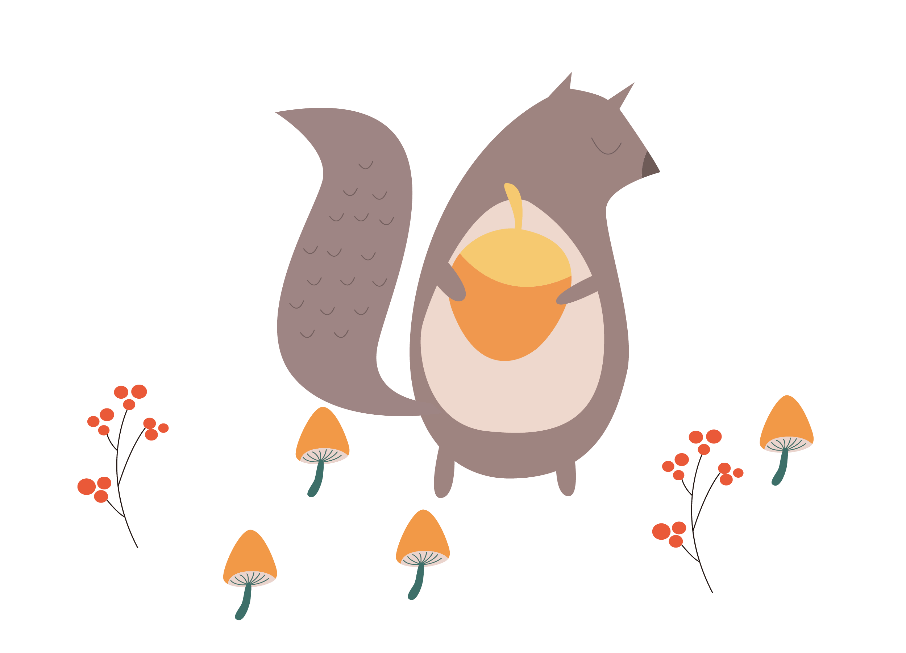 1m2   bằng 100dm2  và  bằng 10000cm2
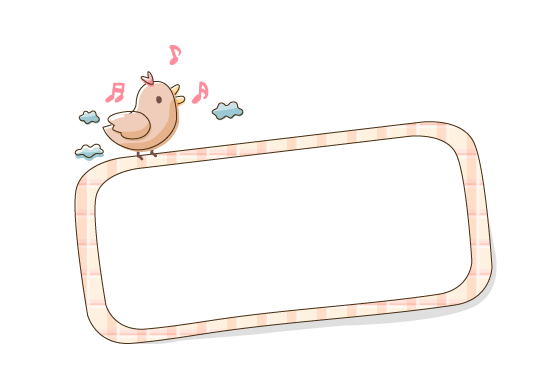 Để đo diện tích người ta còn dùng đơn vị: mét vuông
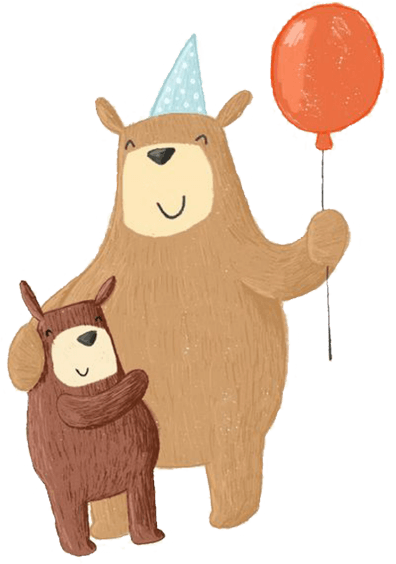 Mét vuông là diện tích hình vuông có cạnh dài 1m
Mét vuông viết tắt là: m2
1 m2 = 100 dm2
1 m2 = 10 000 cm2
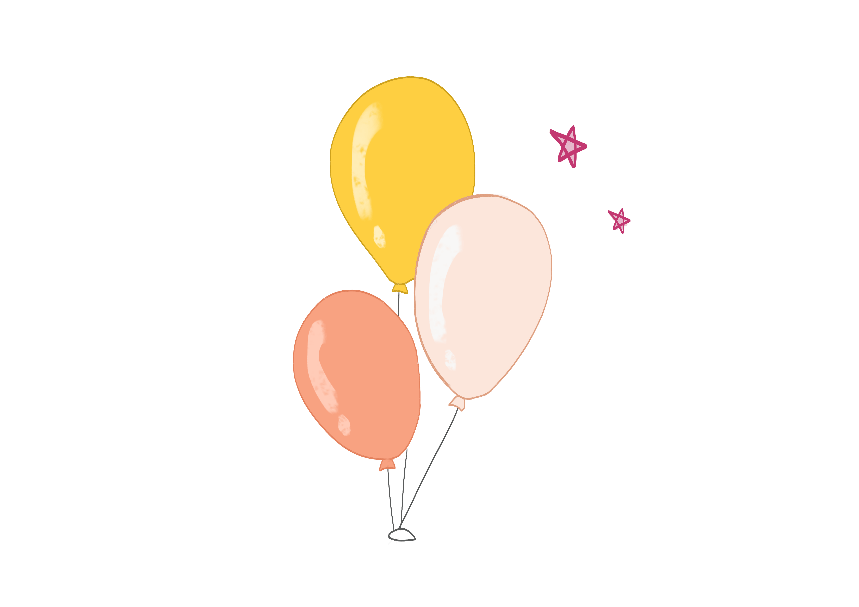 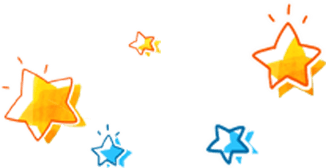 Viết theo mẫu
1
Chín trăm chín mươi mét vuông
990m2
Hai nghìn không trăm linh năm mét vuông
2005m2
Một nghìn chín trăm tám mươi mét vuông
1980m2
Tám  nghìn sáu trăm  đề-xi-mét vuông
8600dm2
Hai mươi tám nghìn chín trăm mười một xăng-ti-mét vuông
28911cm2
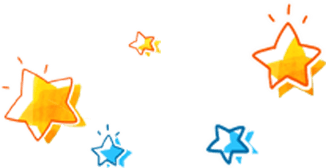 Viết số thích hợp vào chỗ trống
2
4
100
1m2             = ……… dm2
400dm2         = ..……… m2
1
100dm2       = ……… m2
211 000
2110 m2        = ..……… dm2
10 000
150 000
1m2             = ………  cm2
15m2             = ..……… cm2
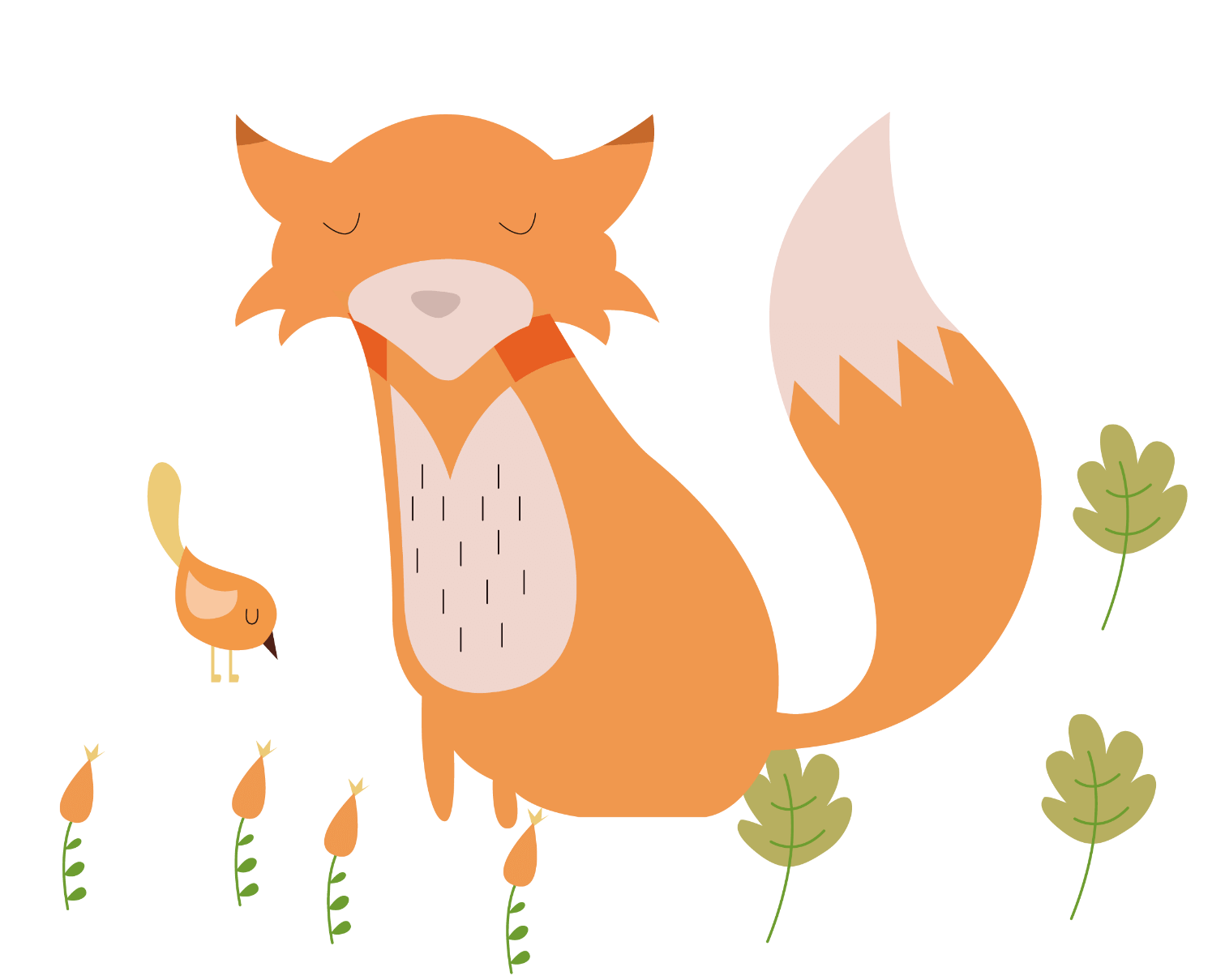 1
10 000cm2  = ……… m2
1002
10dm2 2cm2= ..…… cm2
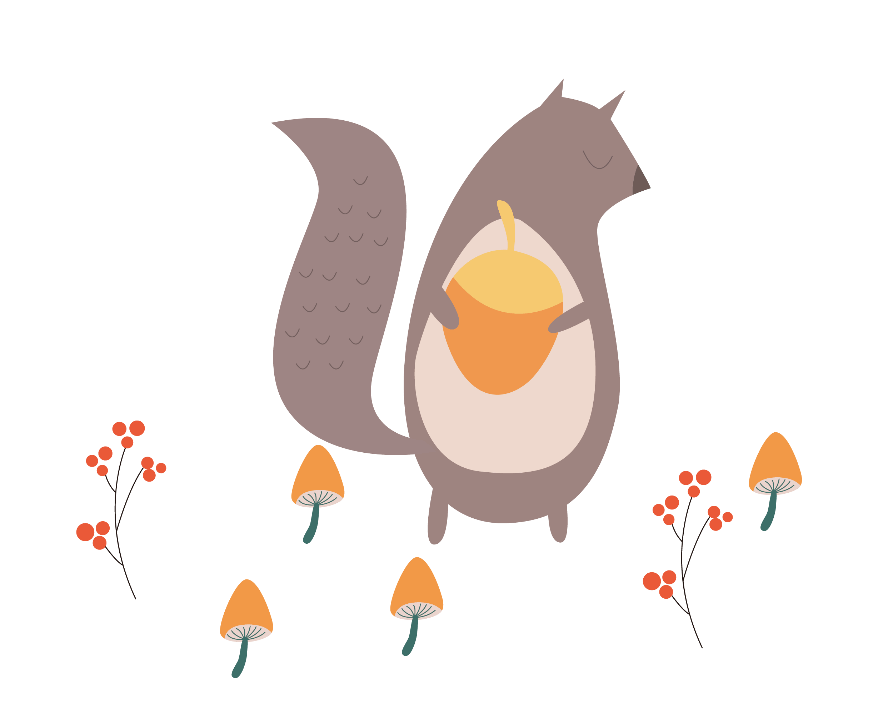 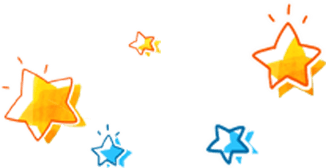 Để lát nền căn phòng, người ta đã sử dụng 150 viên gạch hình vuông có cạnh 60cm. Hỏi căn phòng đó có diện tích bao nhiêu mét vuông, biết diện tích phần gạch vữa không đáng kể?
3
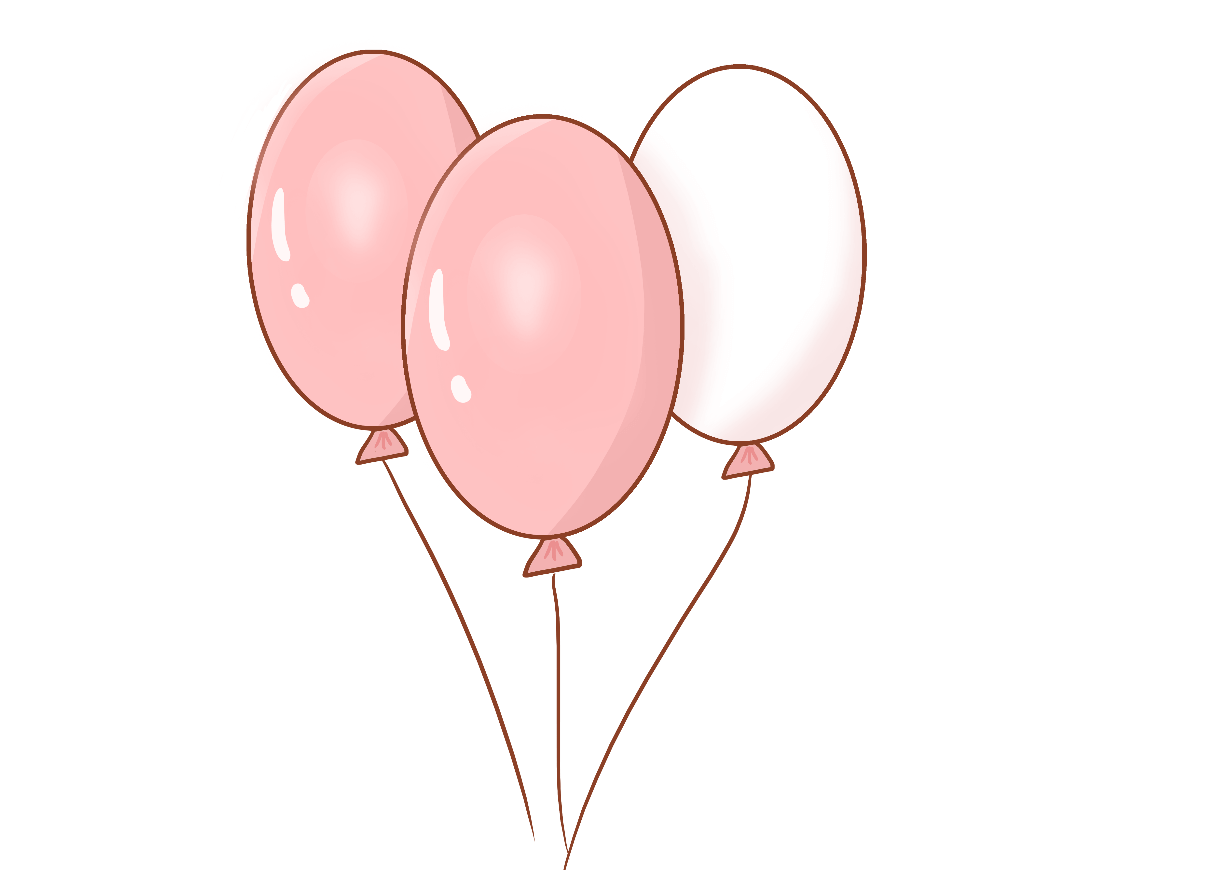 Tóm tắt:
Lát căn phòng:
150 viên gạch
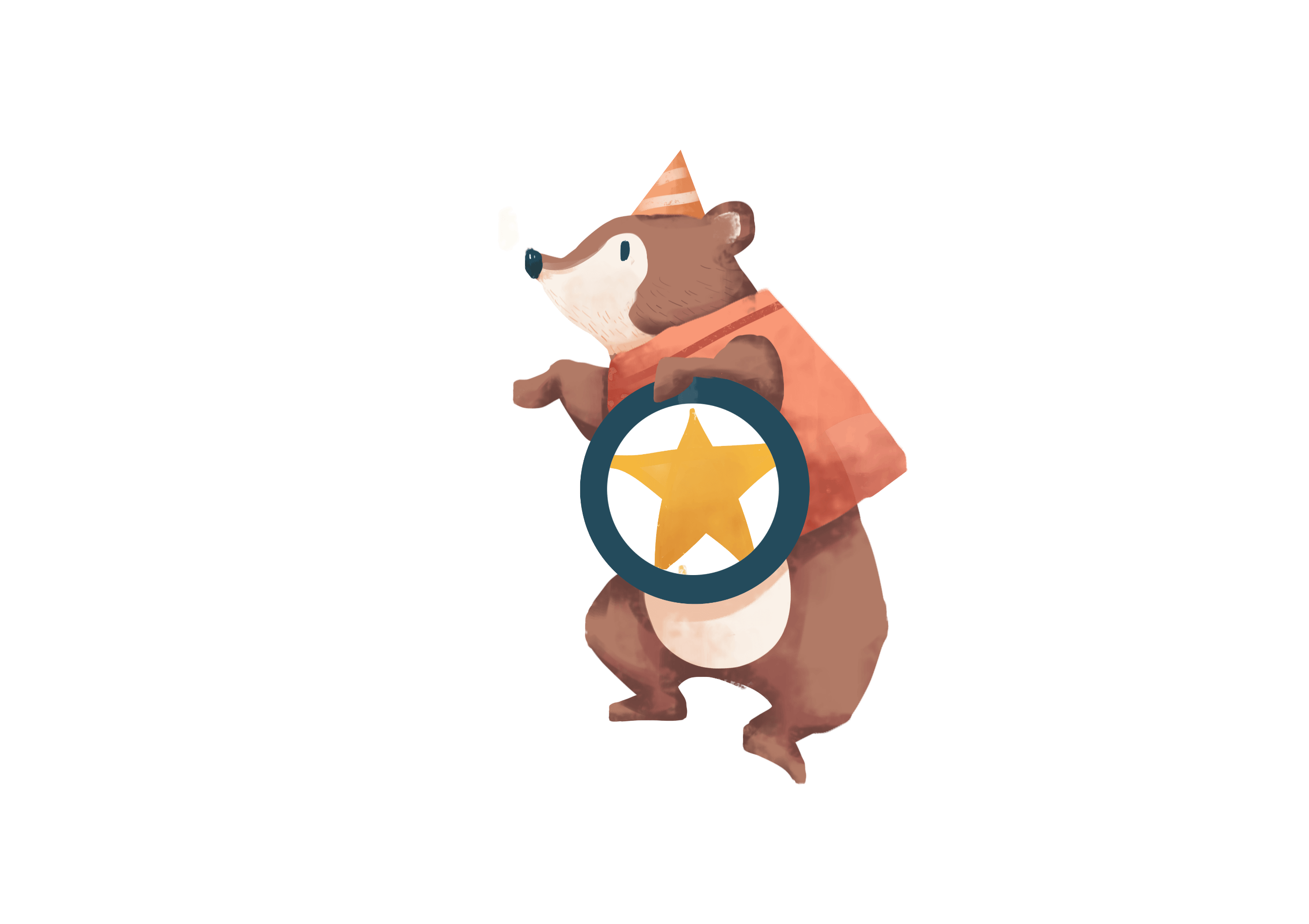 Cạnh viên gạch:
60cm
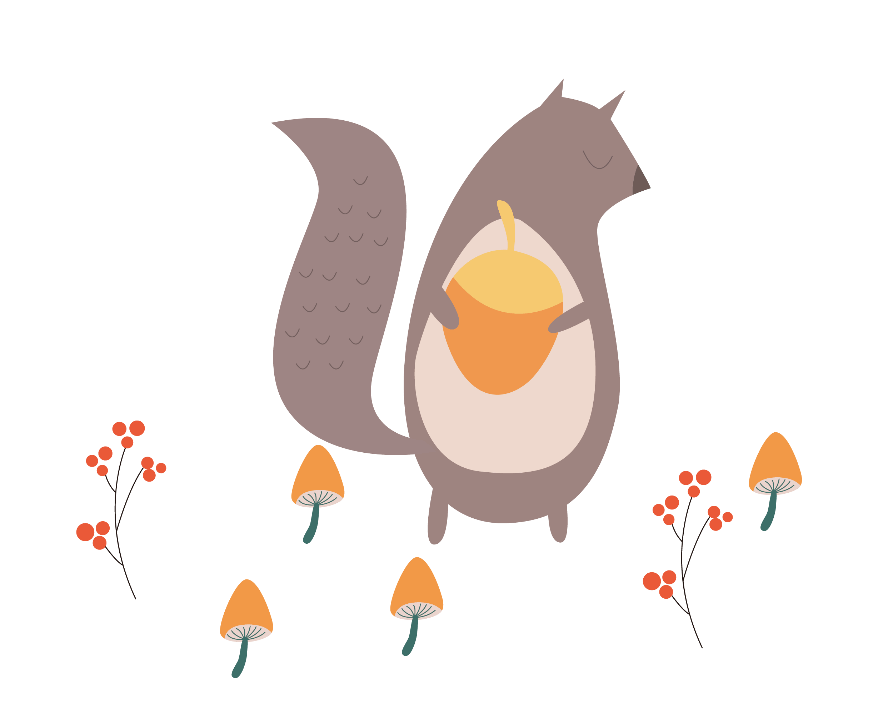 … m2 ?
Diện tích căn phòng:
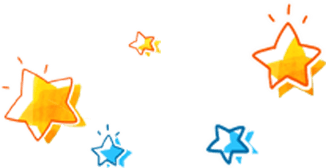 Bài giải
3
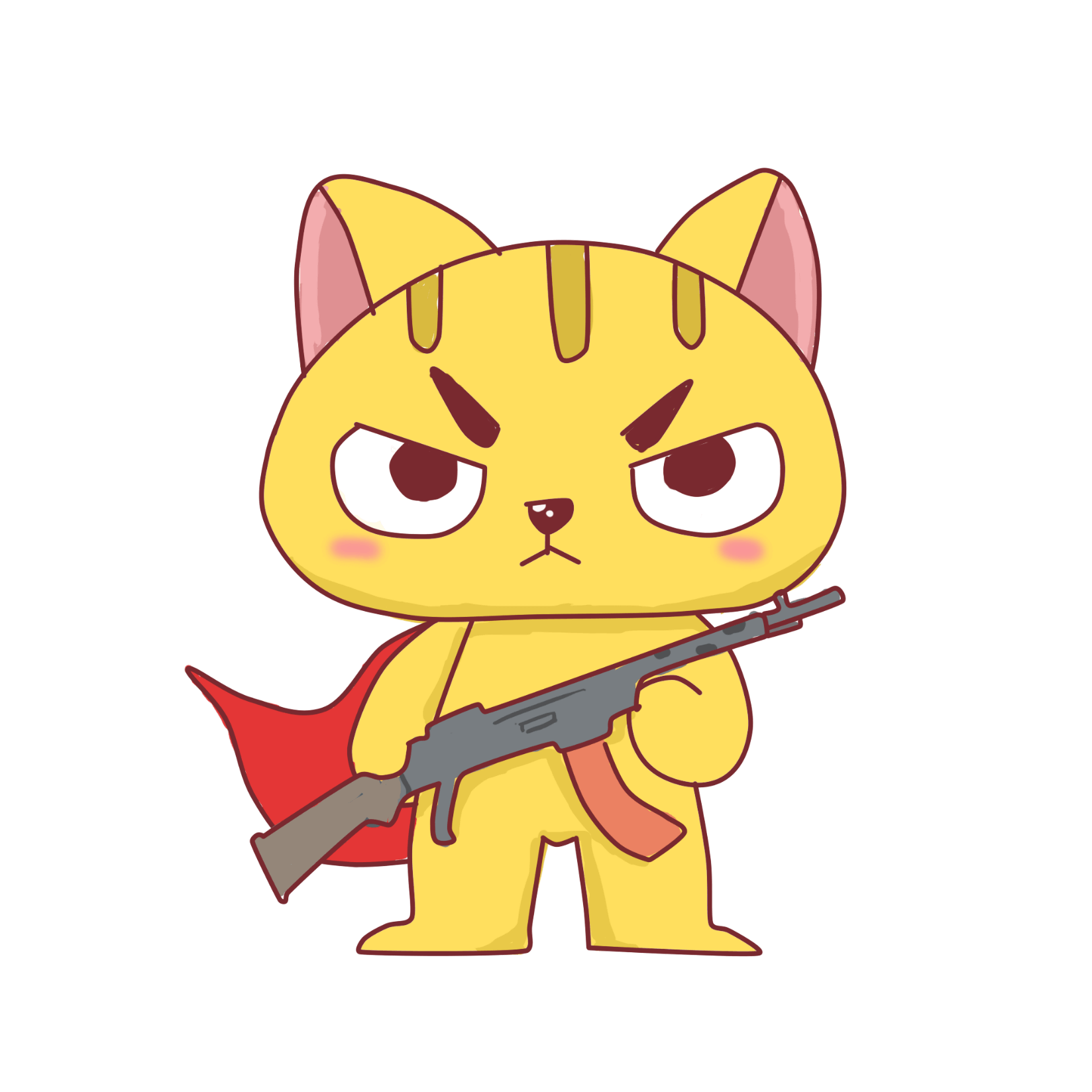 Diện tích một viên gạch là :
60 x 60 =
3600 (cm2)
Diện tích của căn phòng đó là :
3 600 x 150 =
540 000 (cm2)
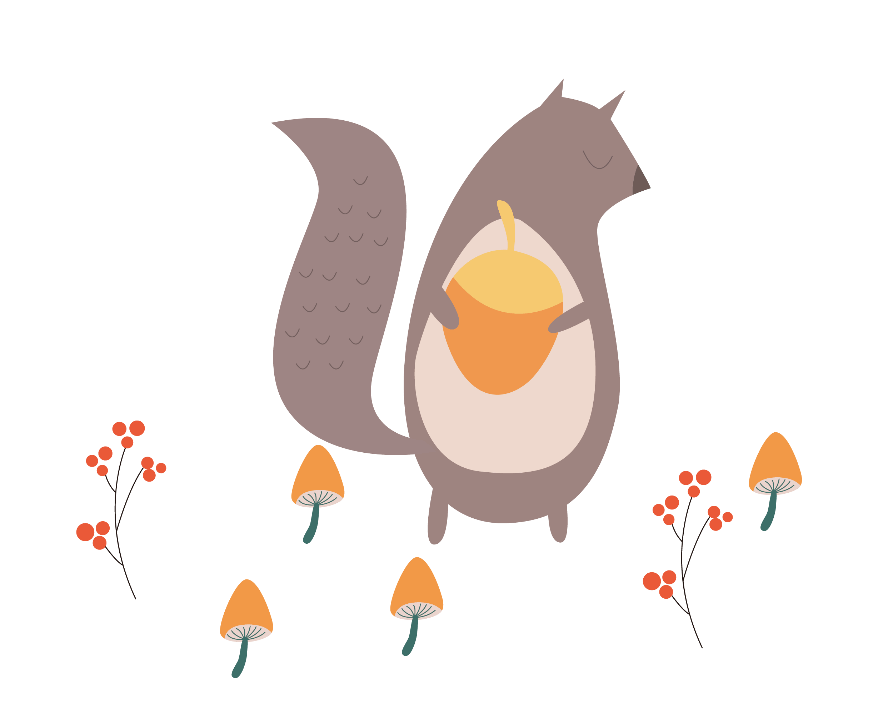 54 m2
540 000cm2 =
Đáp số : 54m2
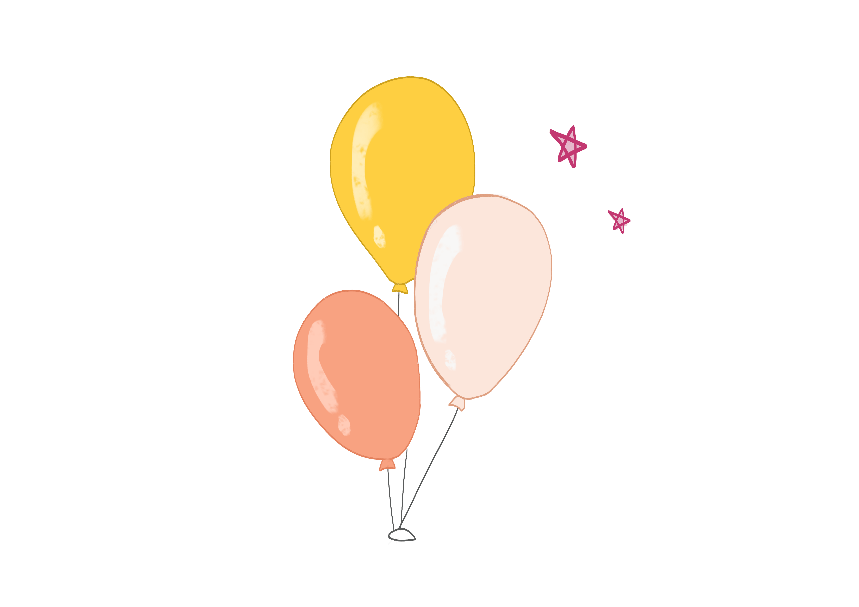 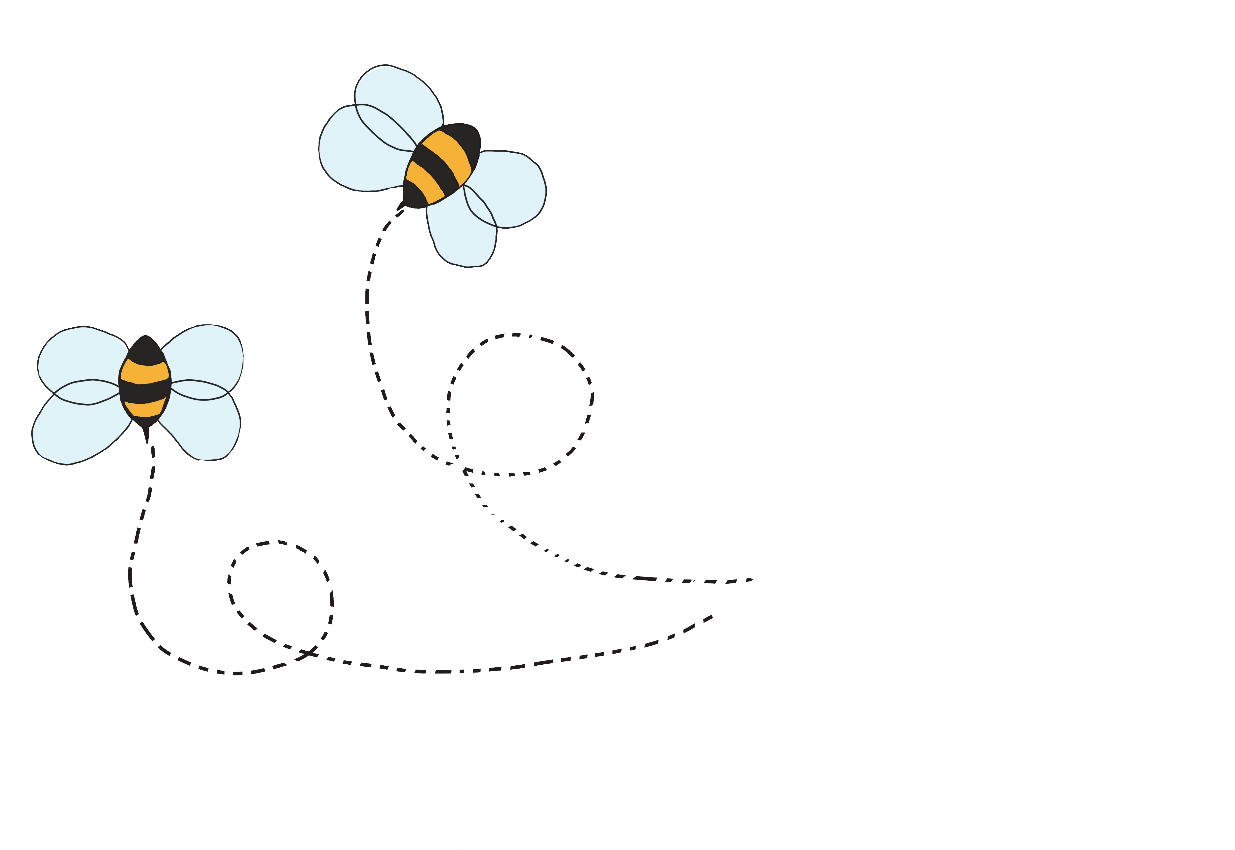 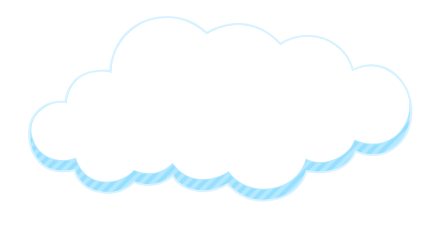 Củng cố
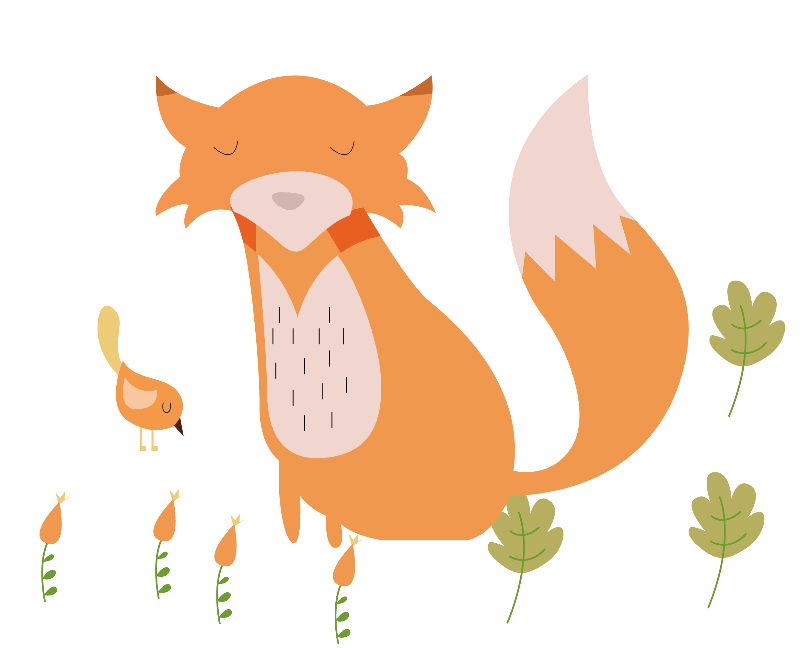 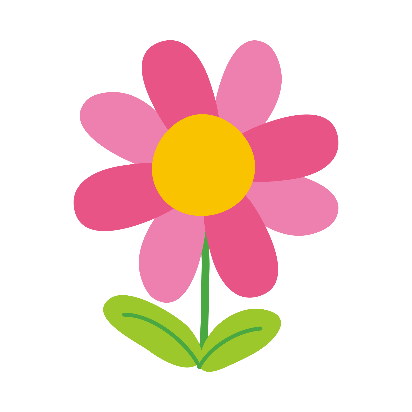 1. Điền số thích hợp vào chỗ trống:
3m2  2dm2  = …………… dm2
TIME’S UP!
START TIMER
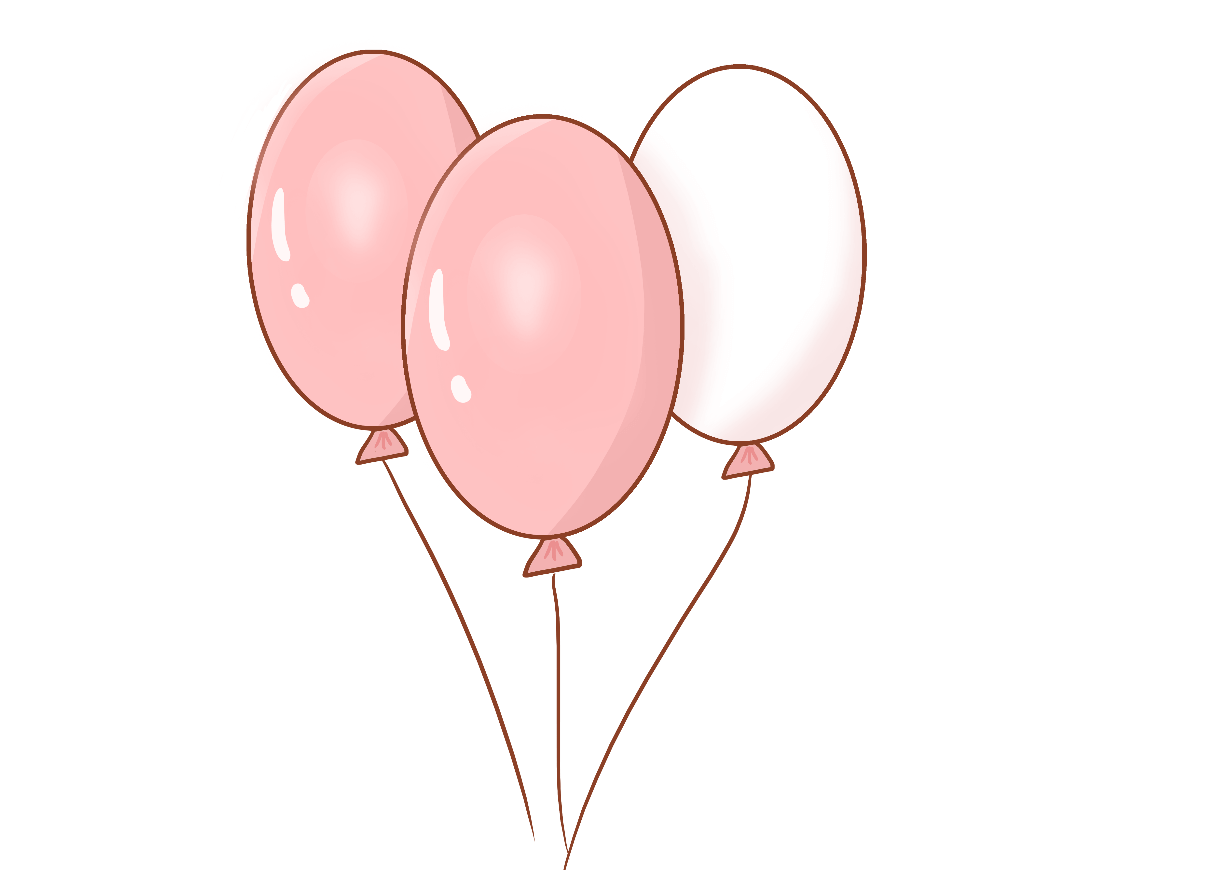 5
Đáp số: 302dm2
10
20
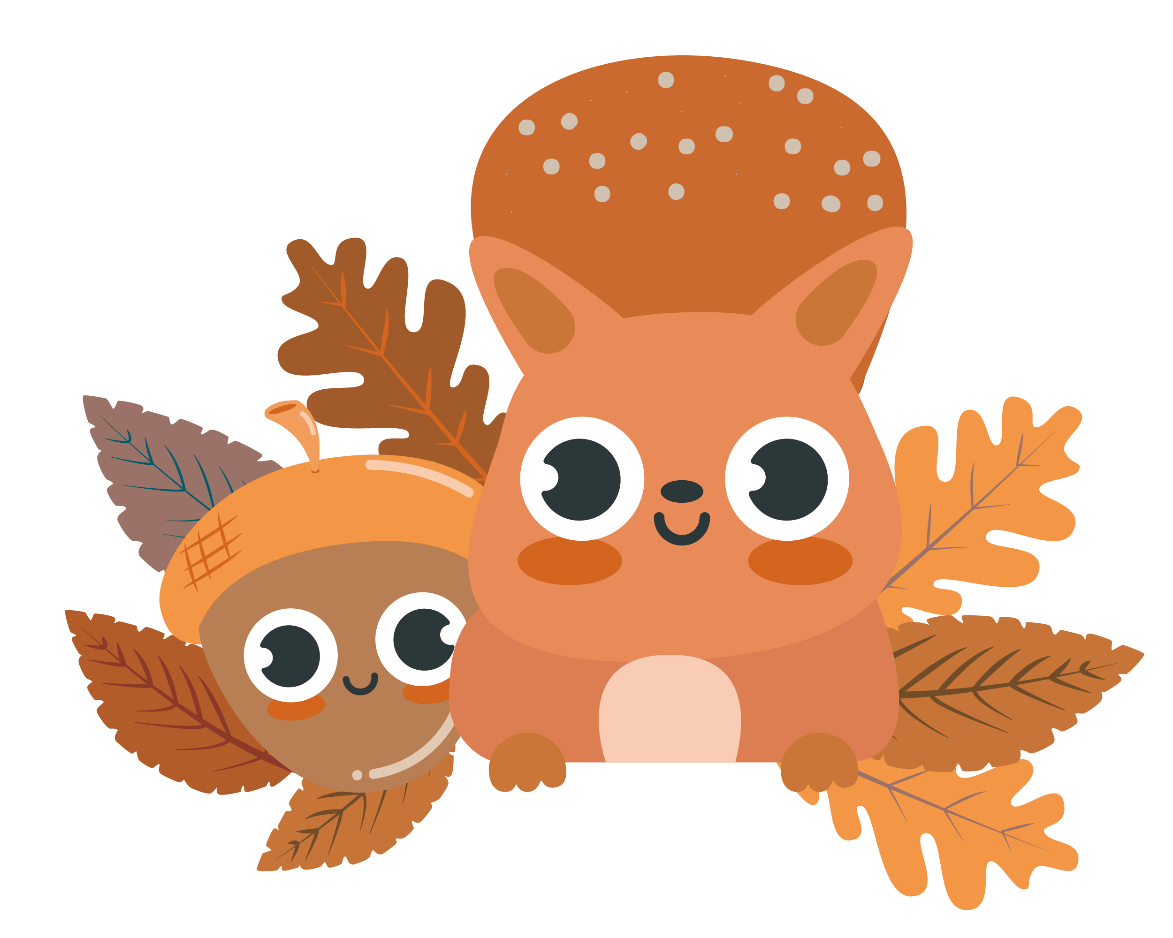 15
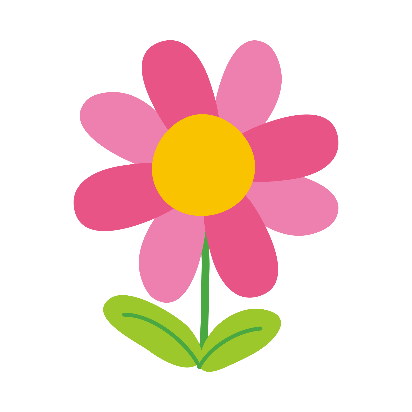 2. Điền số thích hợp vào chỗ trống:
4m2  3cm2  = …………… cm2
START TIMER
TIME’S UP!
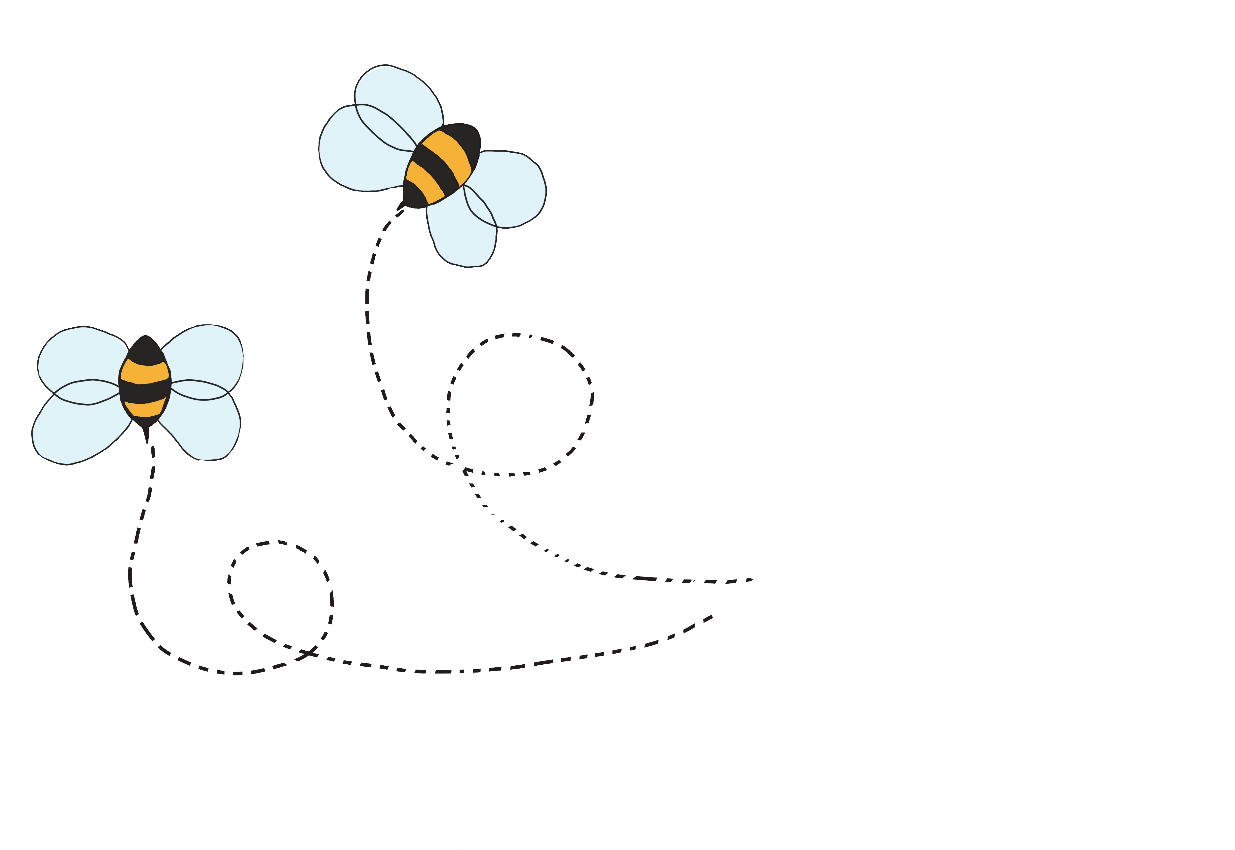 5
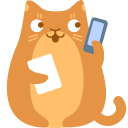 10
20
Đáp số: 40 003cm2
15
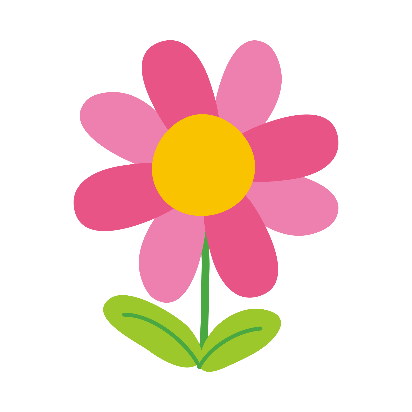 3. Điền số thích hợp vào chỗ trống:
312dm2 = ........... m2  …………… dm2
START TIMER
TIME’S UP!
a. 31m2 2dm2
5
b. 312m2 0dm2
c. 30m2 12dm2
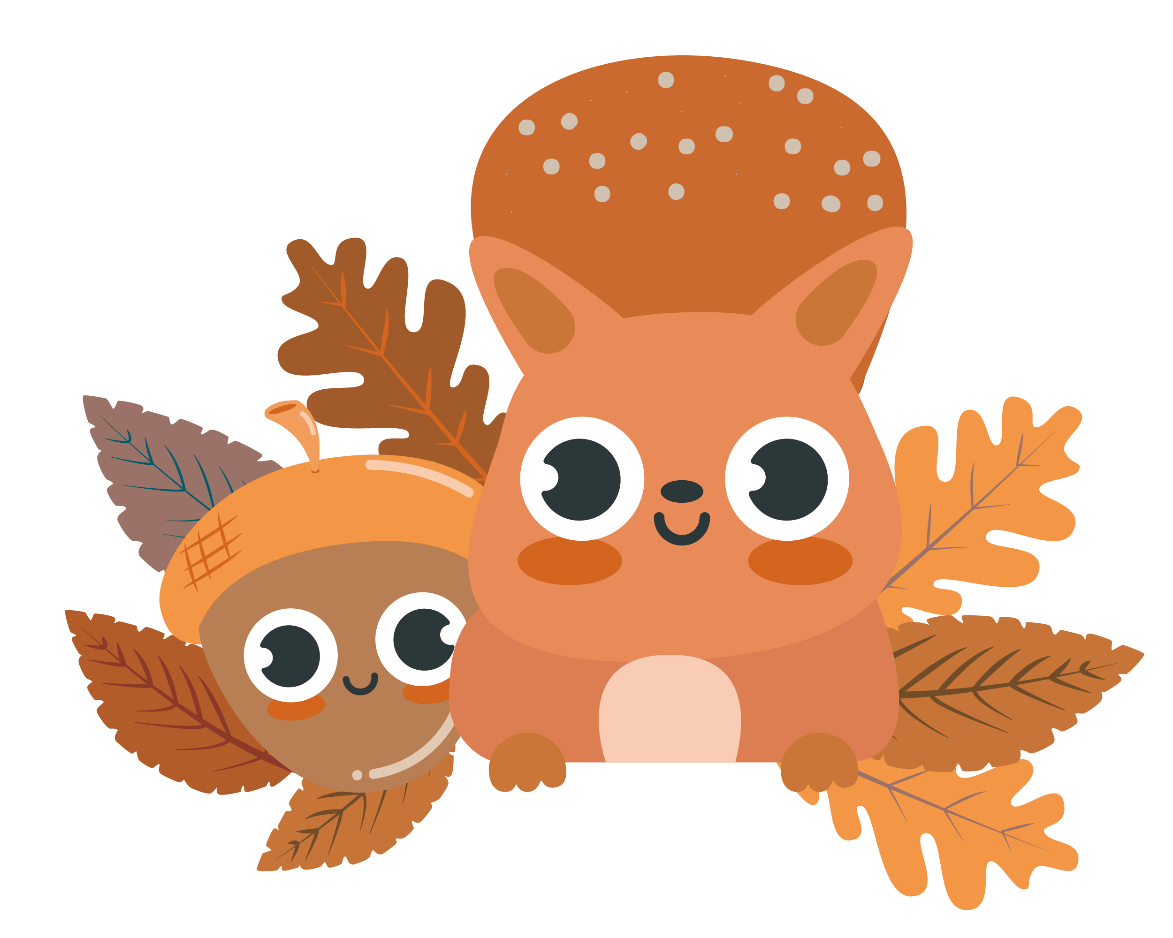 10
20
d. 3m2 12dm2
15
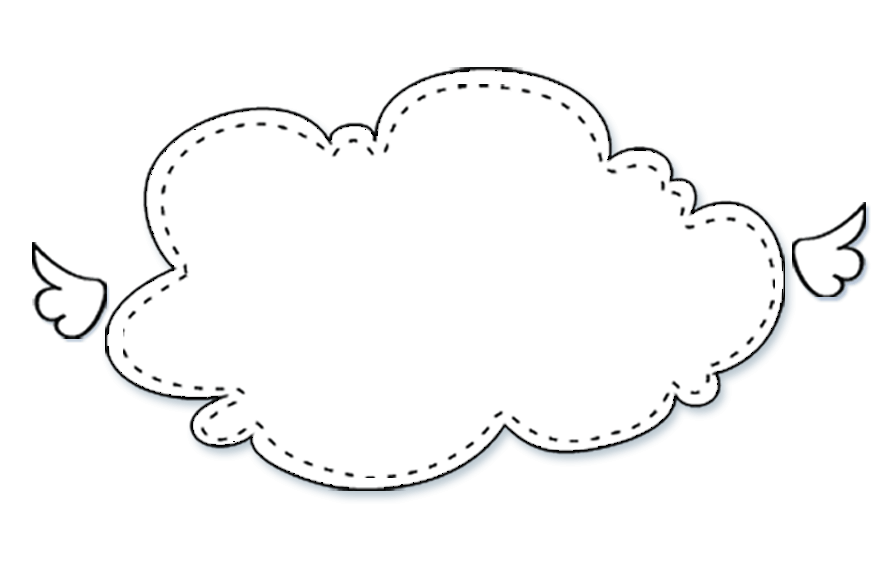 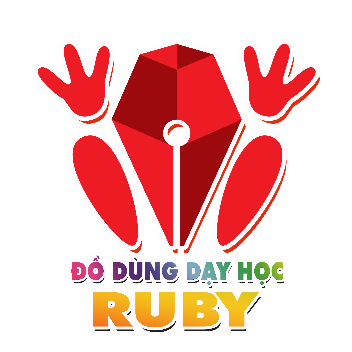 Dặn dò
Hoàn thành các bài tập và xem trước bài “Nhân một số với một tổng”
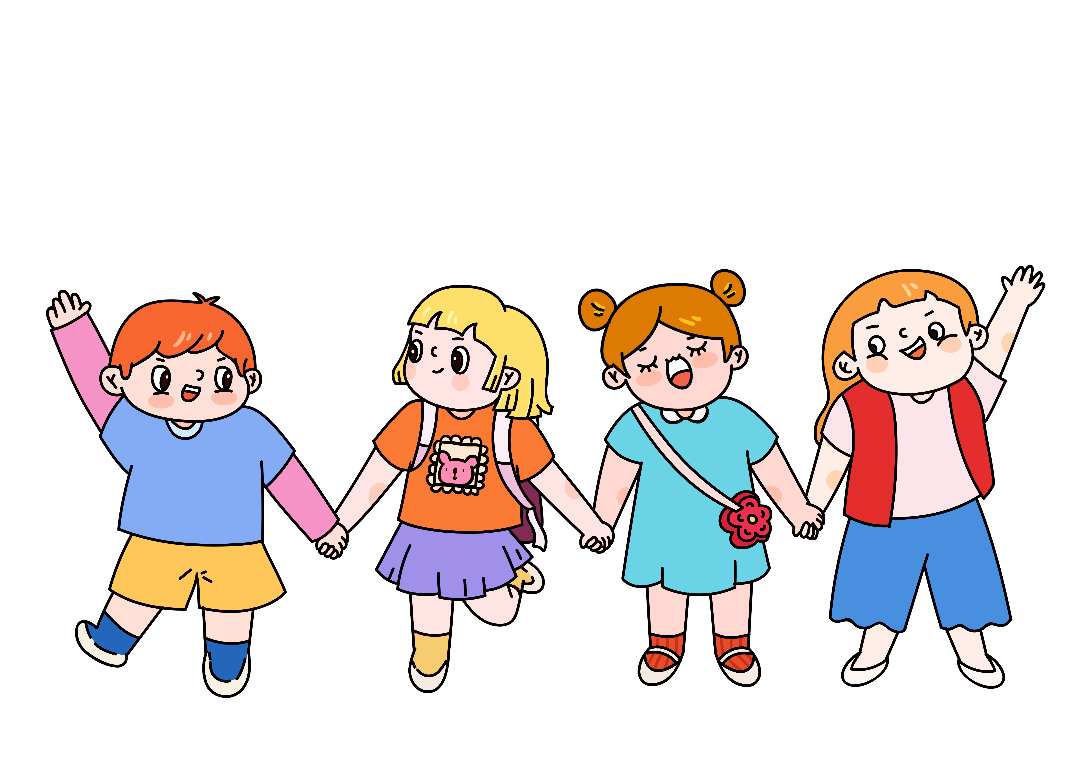 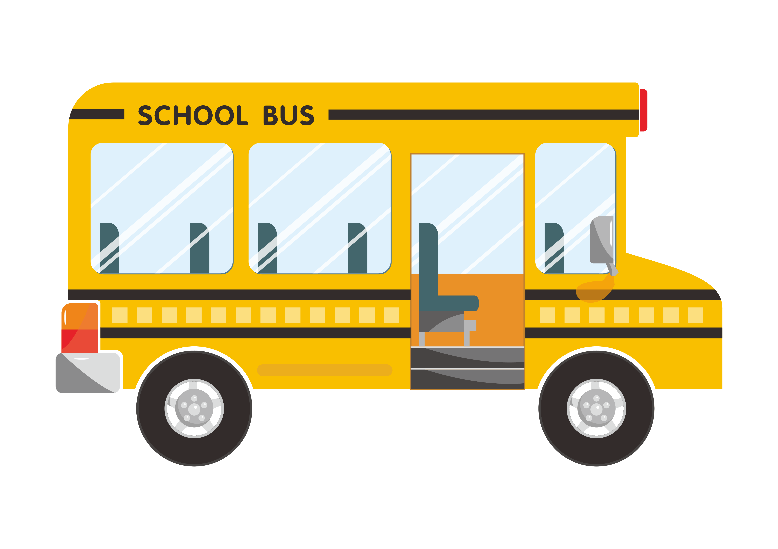